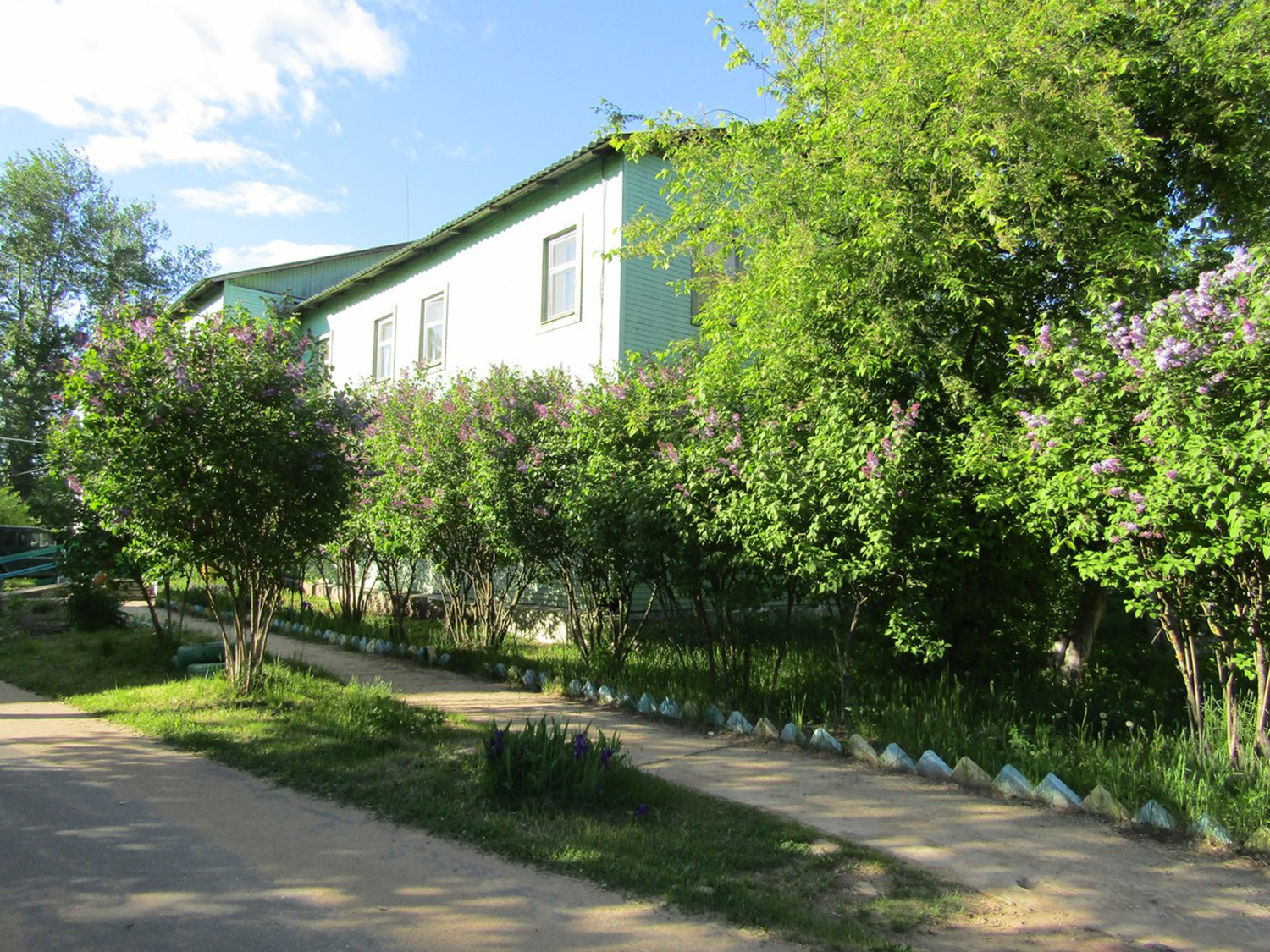 Презентация к годовому собранию  БУСОВО «КЦСОН Чагодощенского района»
п.Чагода 2020 год
Отделение социального обслуживания на дому граждан пожилого возраста и инвалидов
Заведующая отделением Чечуева Любовь Владимировна
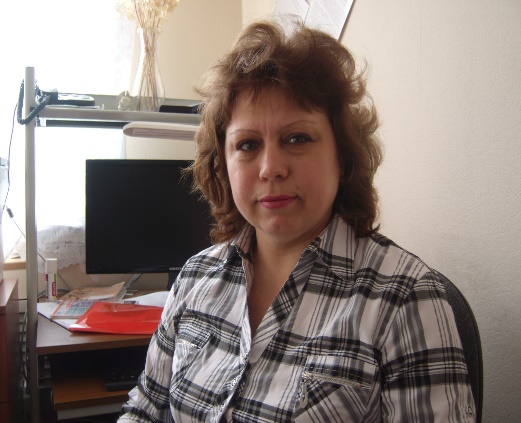 Специалисты по социальной работе
Водитель
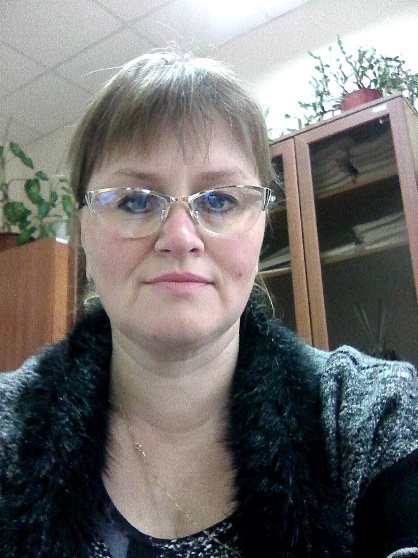 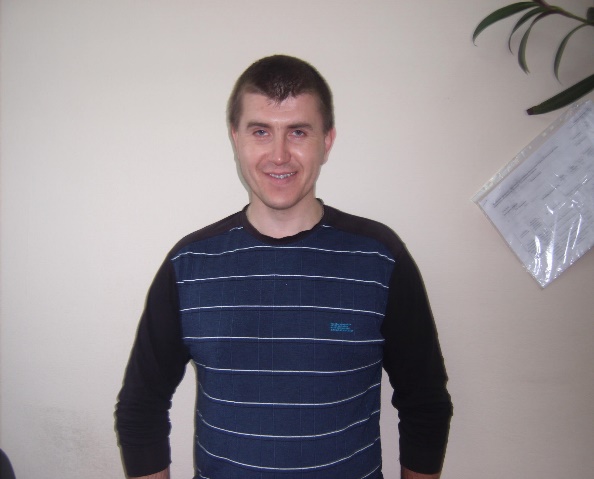 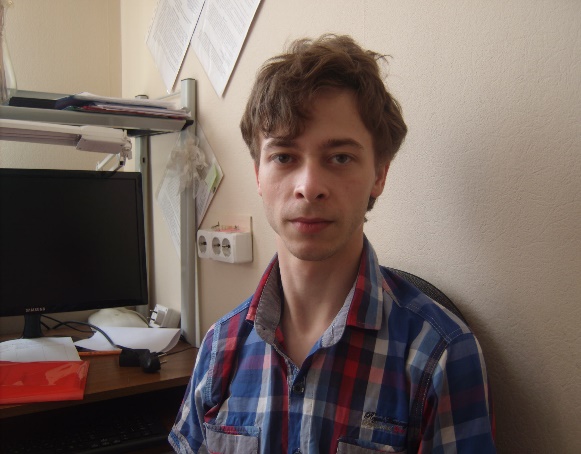 Симанов Сергей Александрович
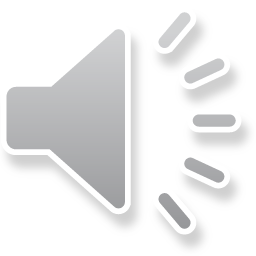 Котылев Дмитрий Юрьевич
Павлова Елена Геннадьевна
Социальные работники
п. Чагода
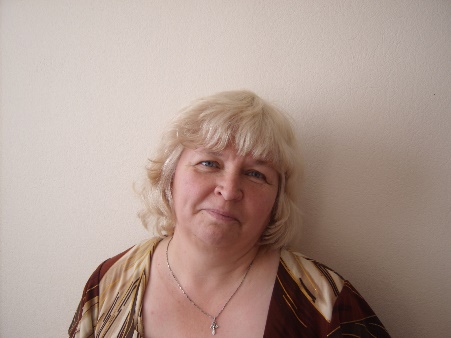 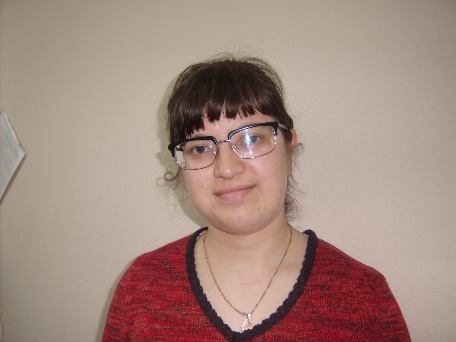 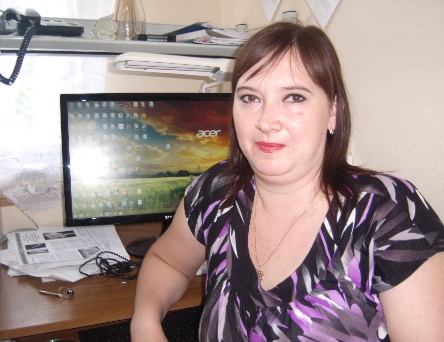 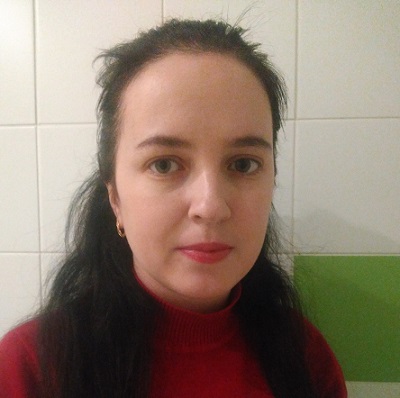 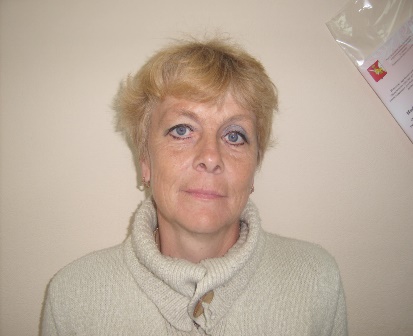 п. Сазоново
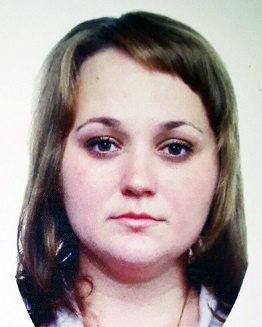 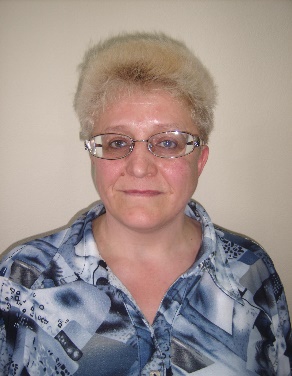 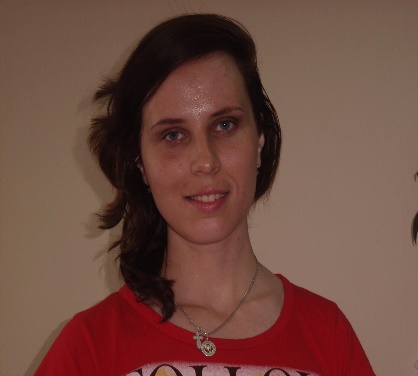 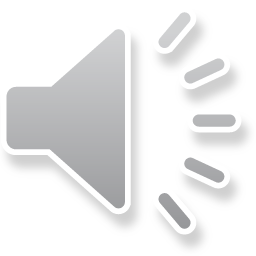 Социальные работники
п. Борисово
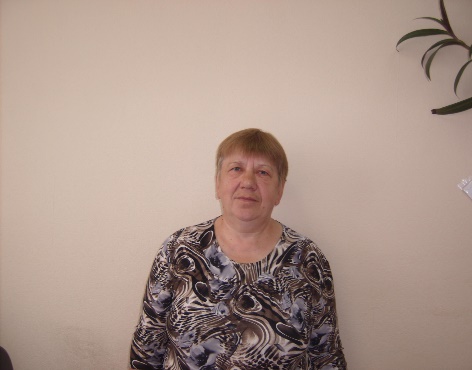 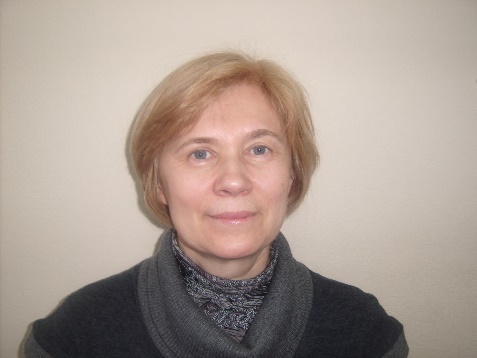 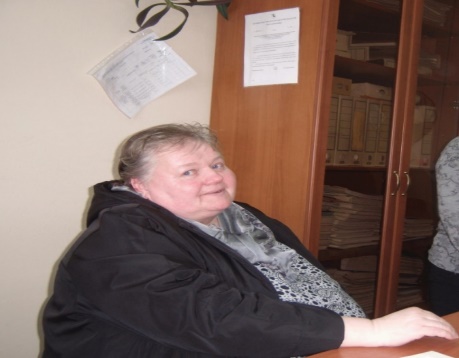 д.Избоищи
д.Анишино
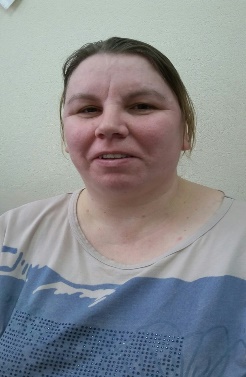 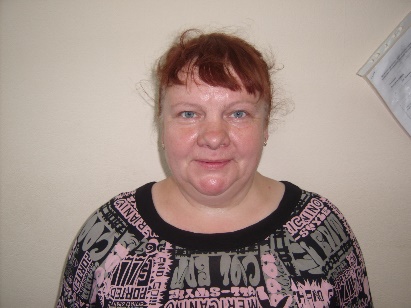 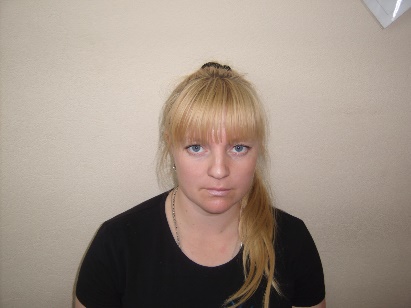 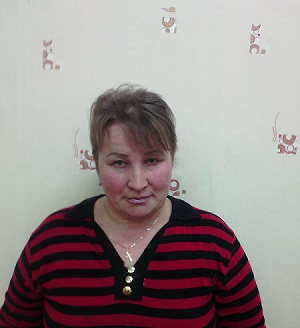 п.Смердомский
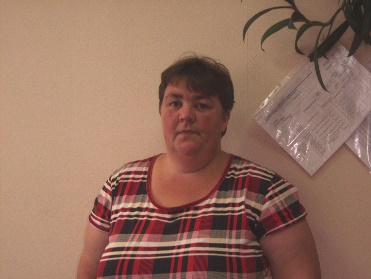 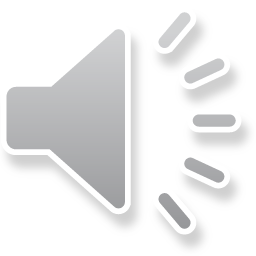 Категории обслуженных граждан
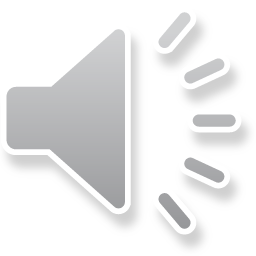 Разбивка по условиям предоставления социальных услуг за 2019 год
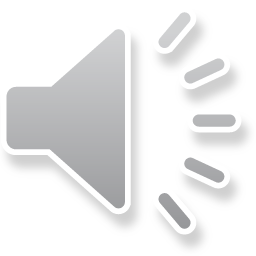 Социальное обслуживание детей-инвалидов
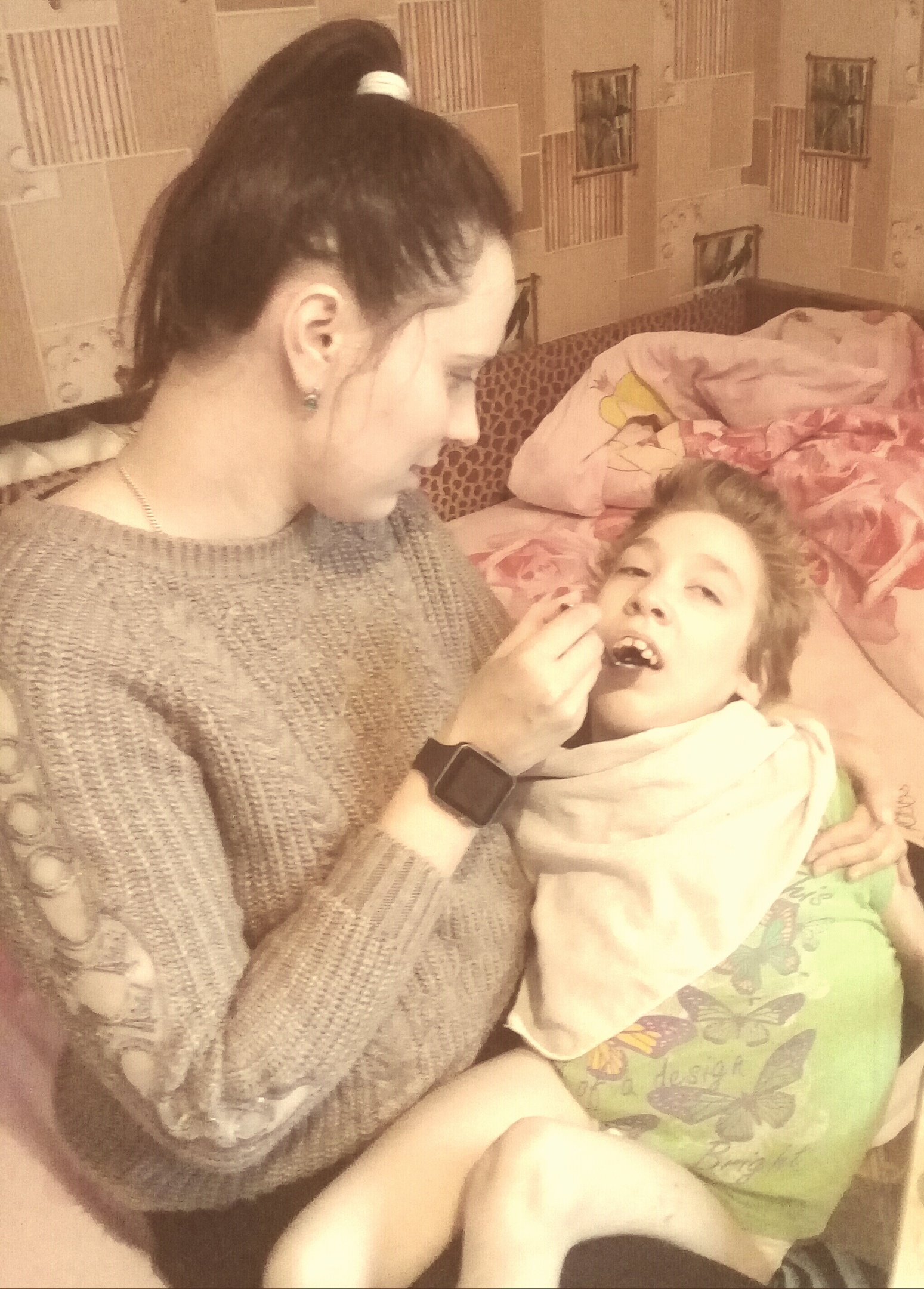 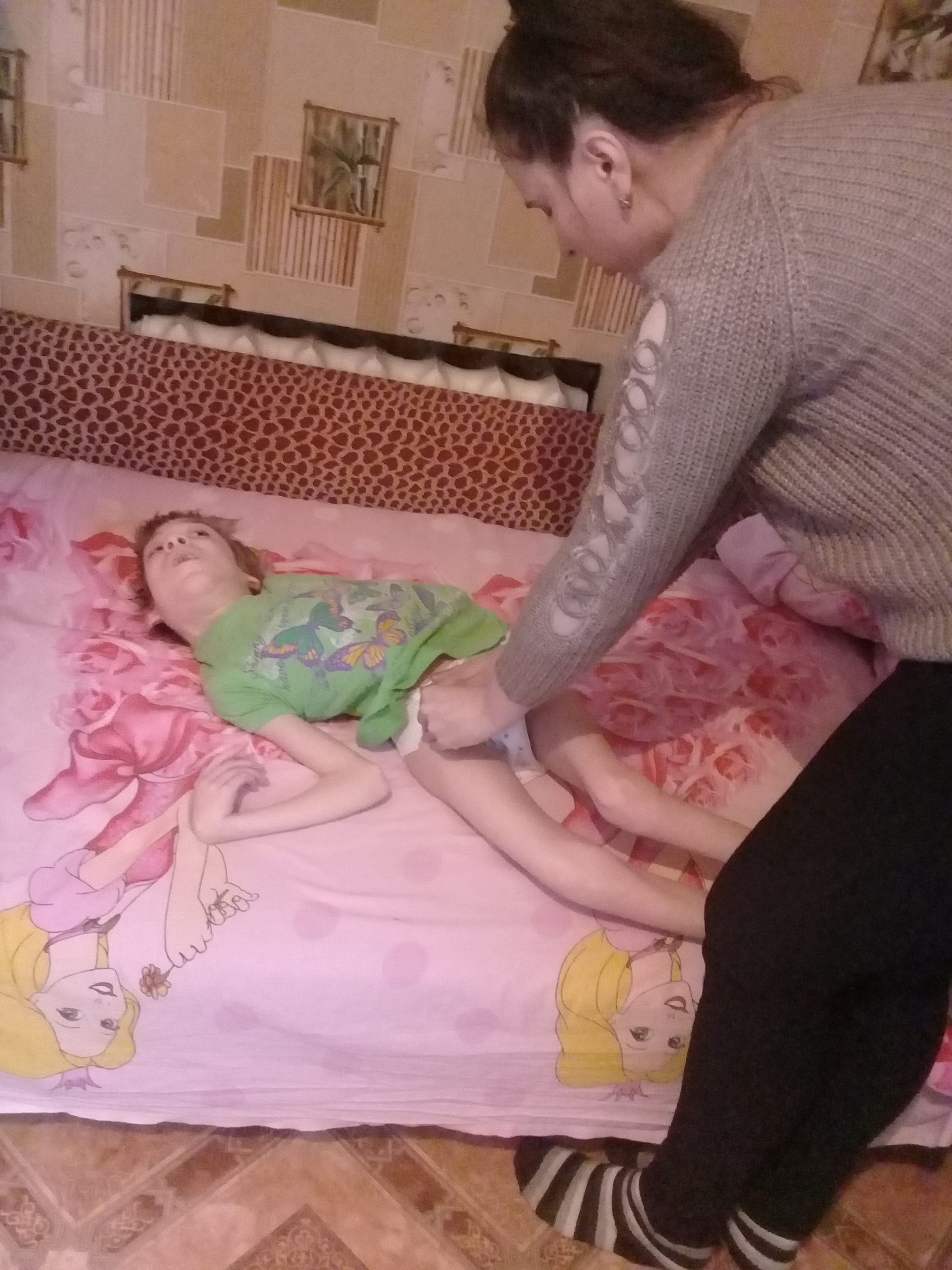 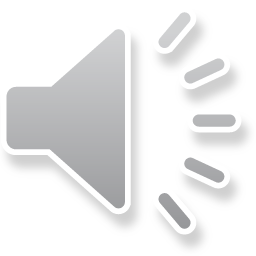 Социальное сопровождение
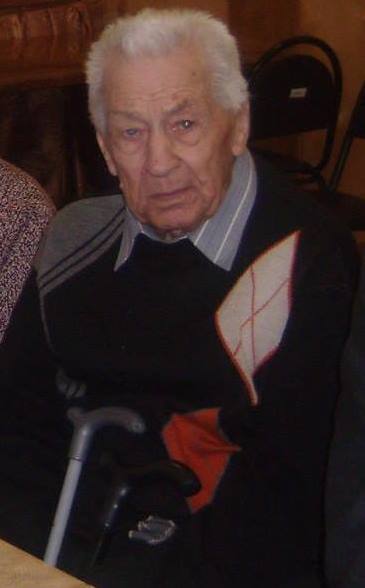 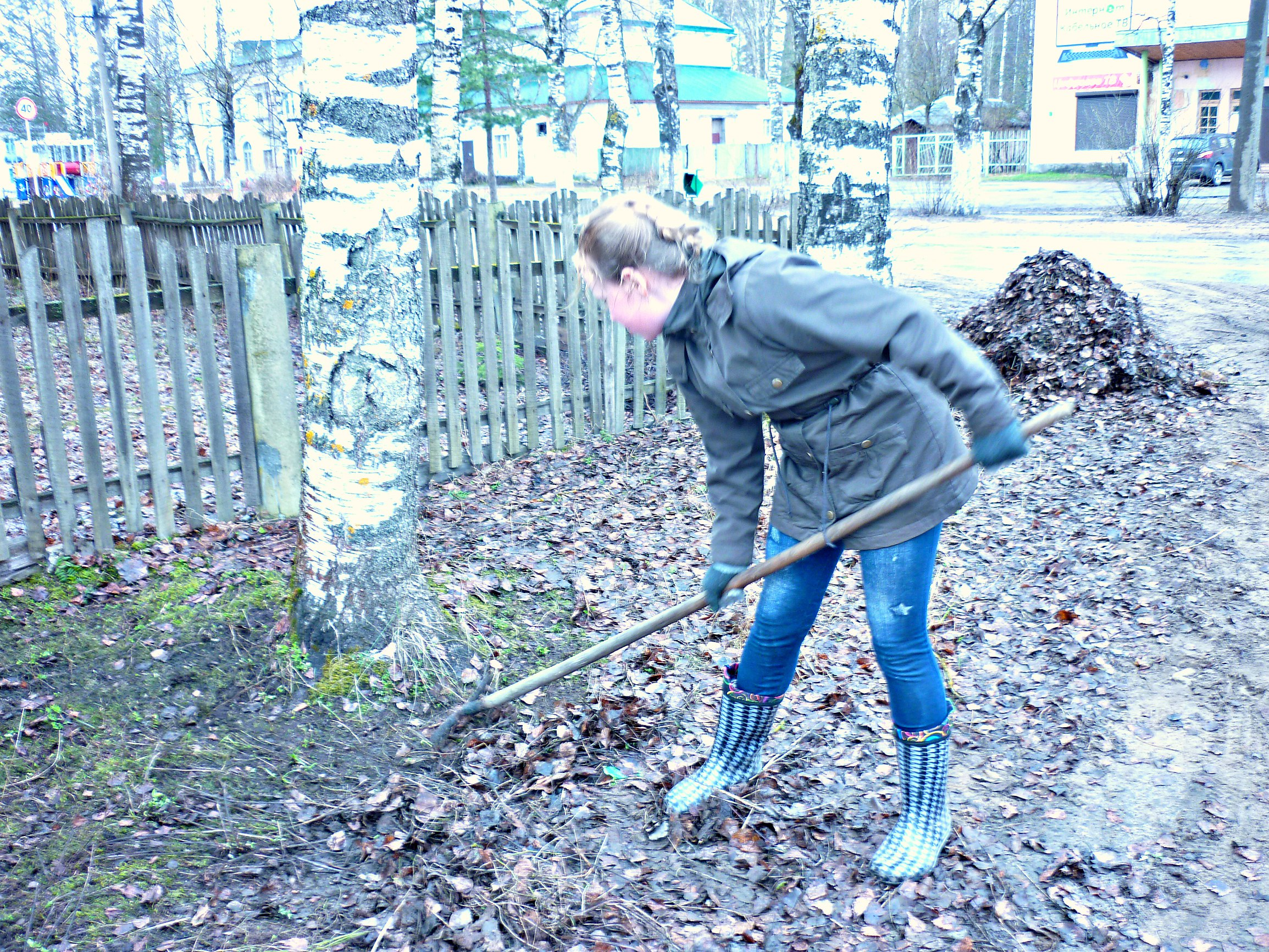 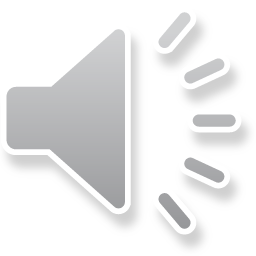 ШКОЛА УХОДА И ШКОЛА БЕЗОПАСНОСТИ
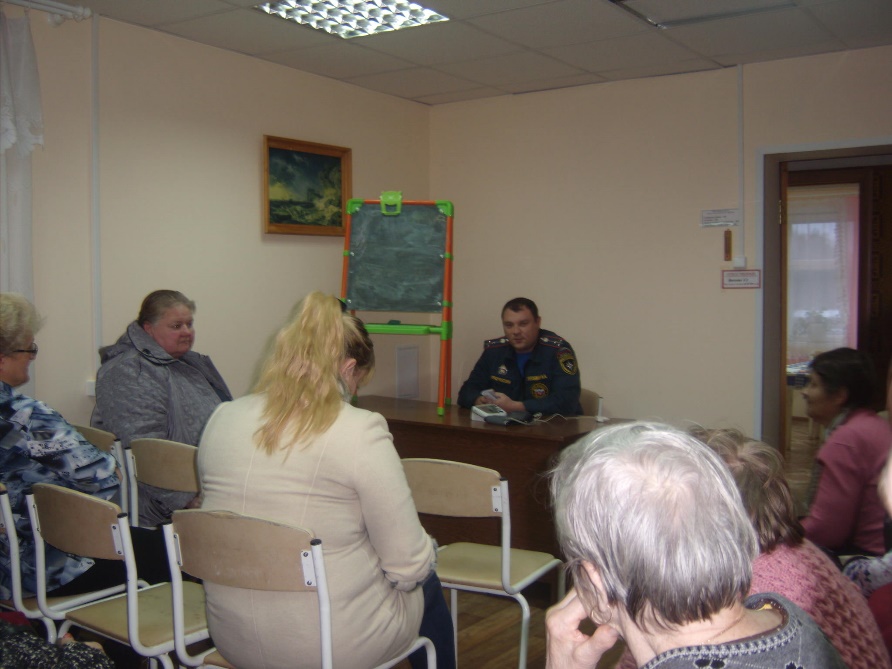 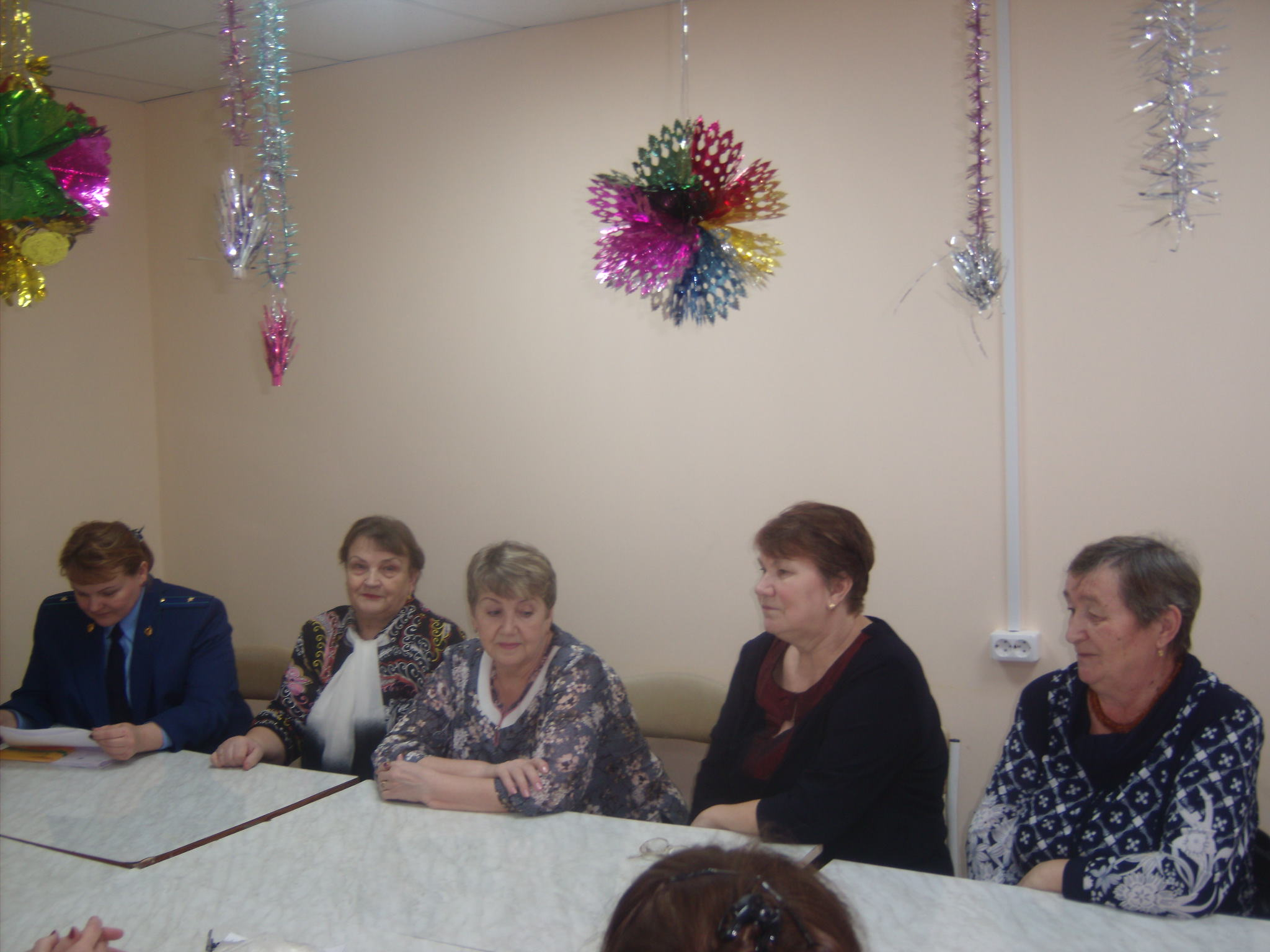 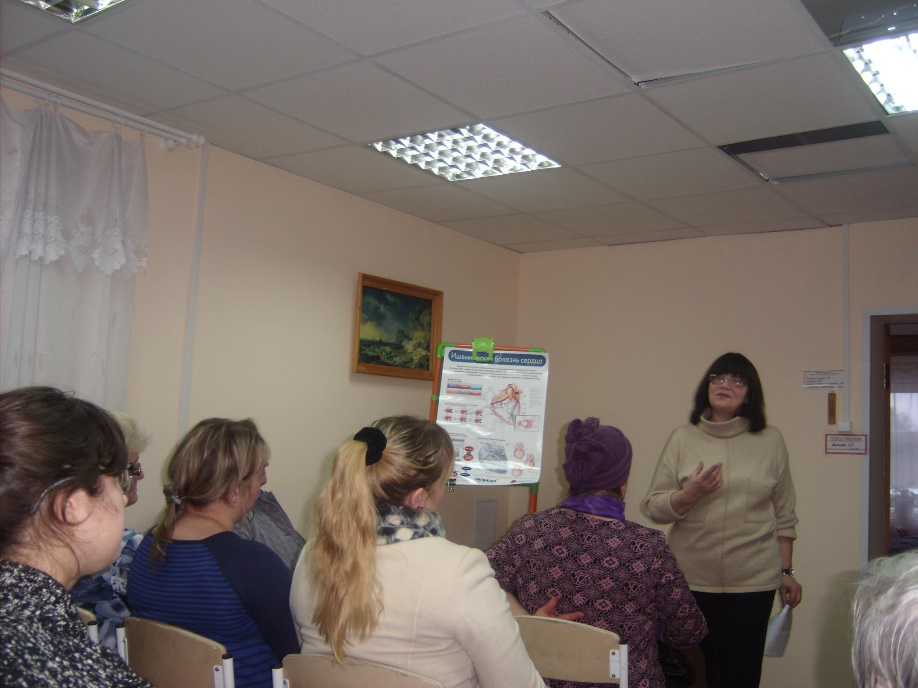 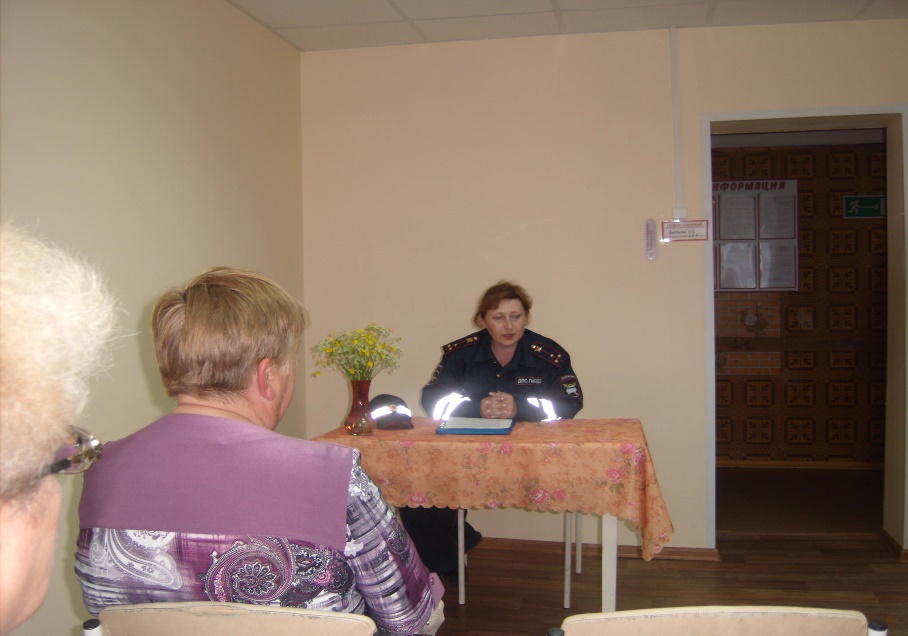 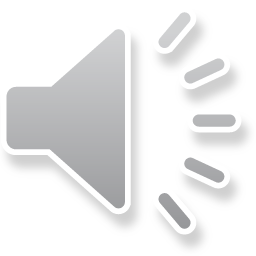 Профилакторий на дому
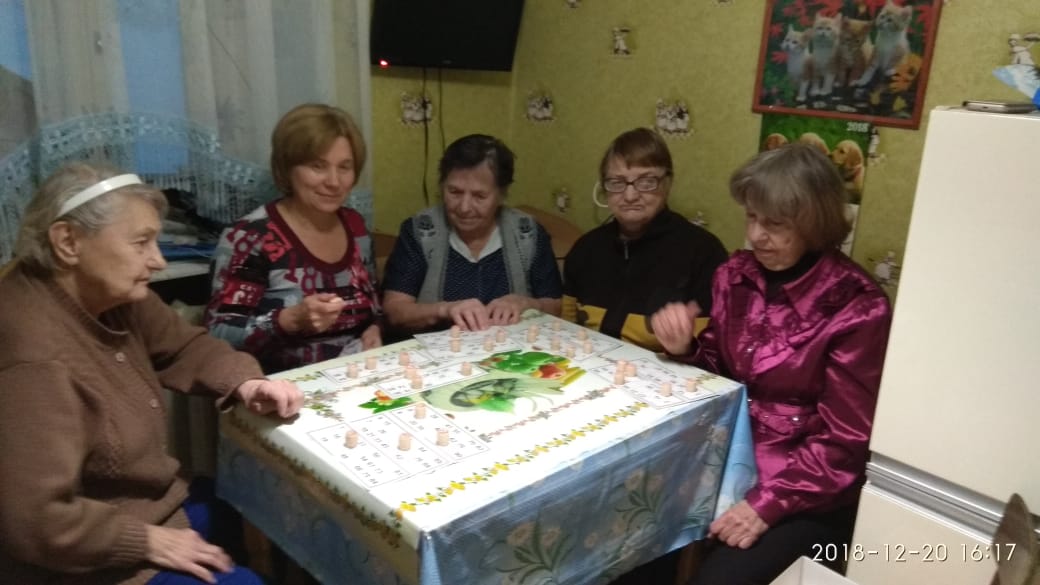 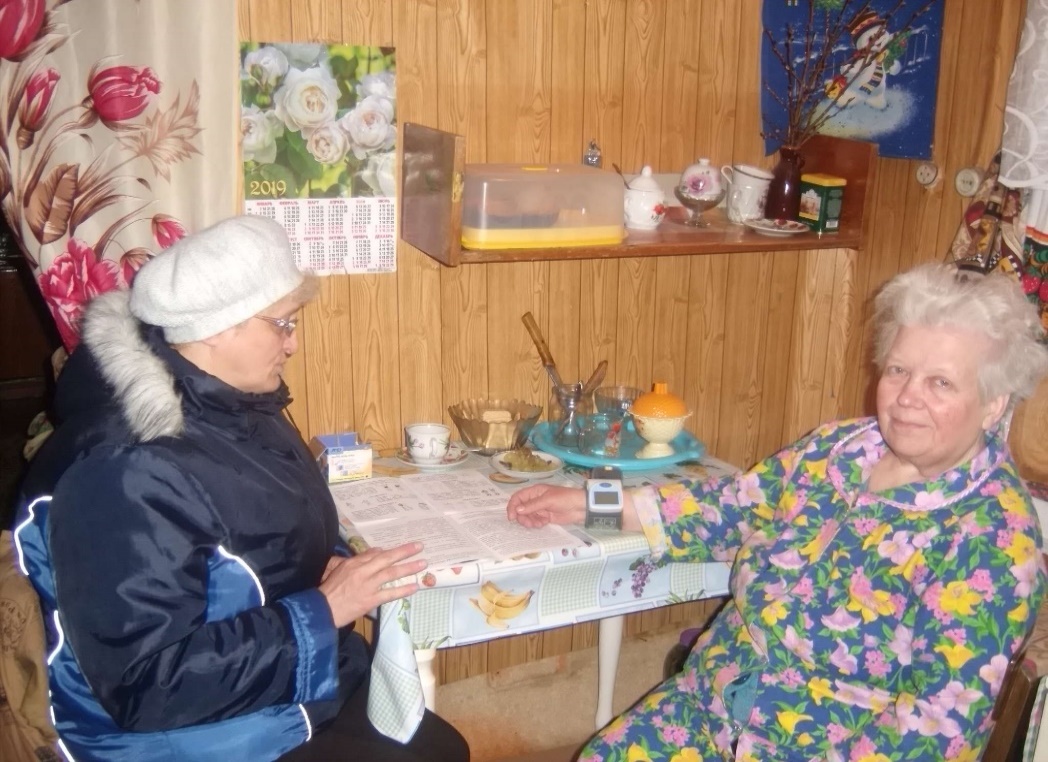 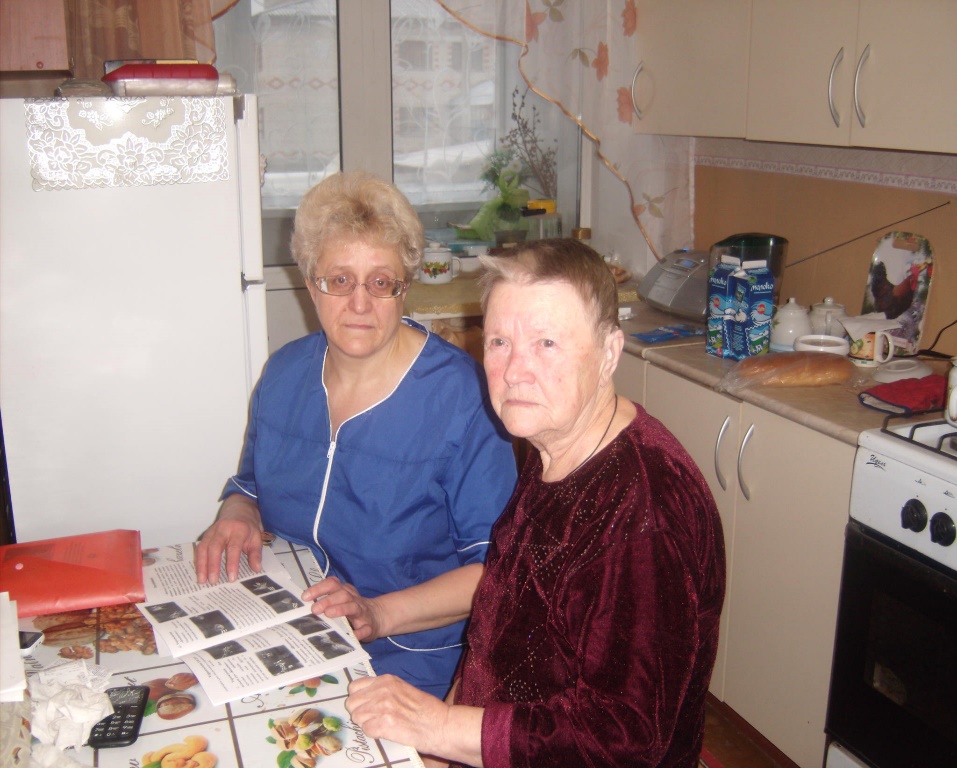 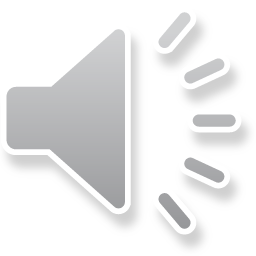 Услуга сиделки
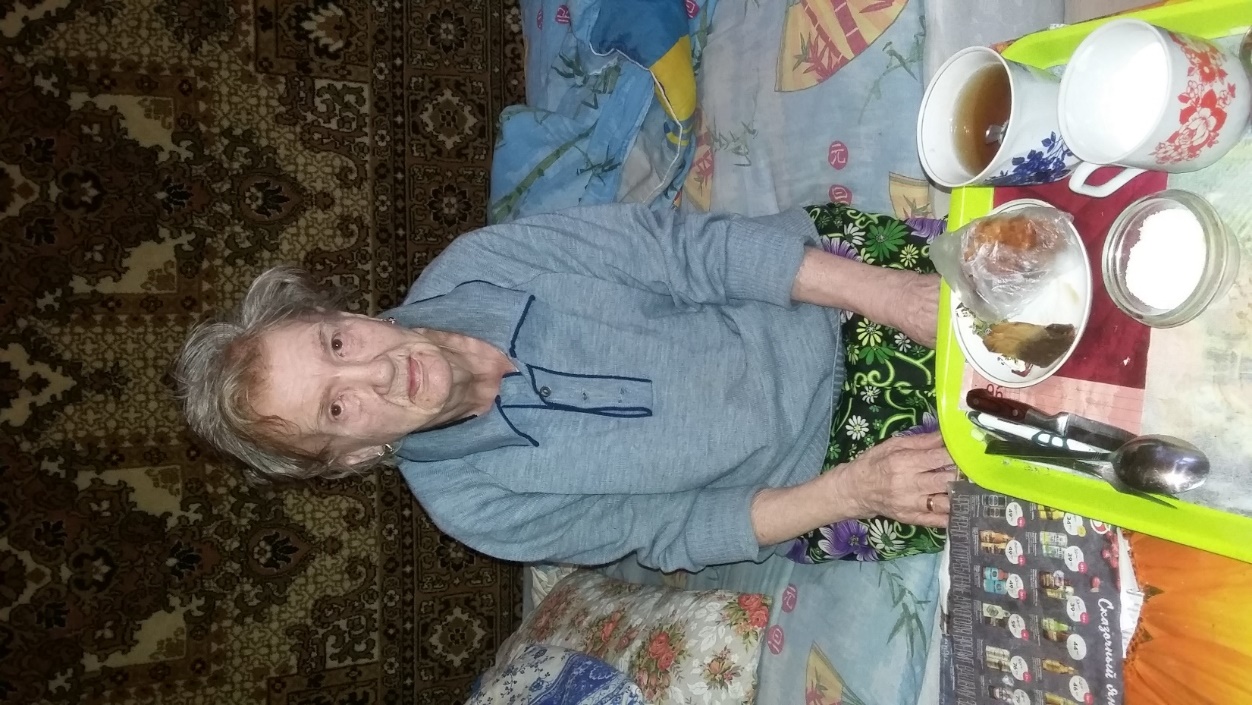 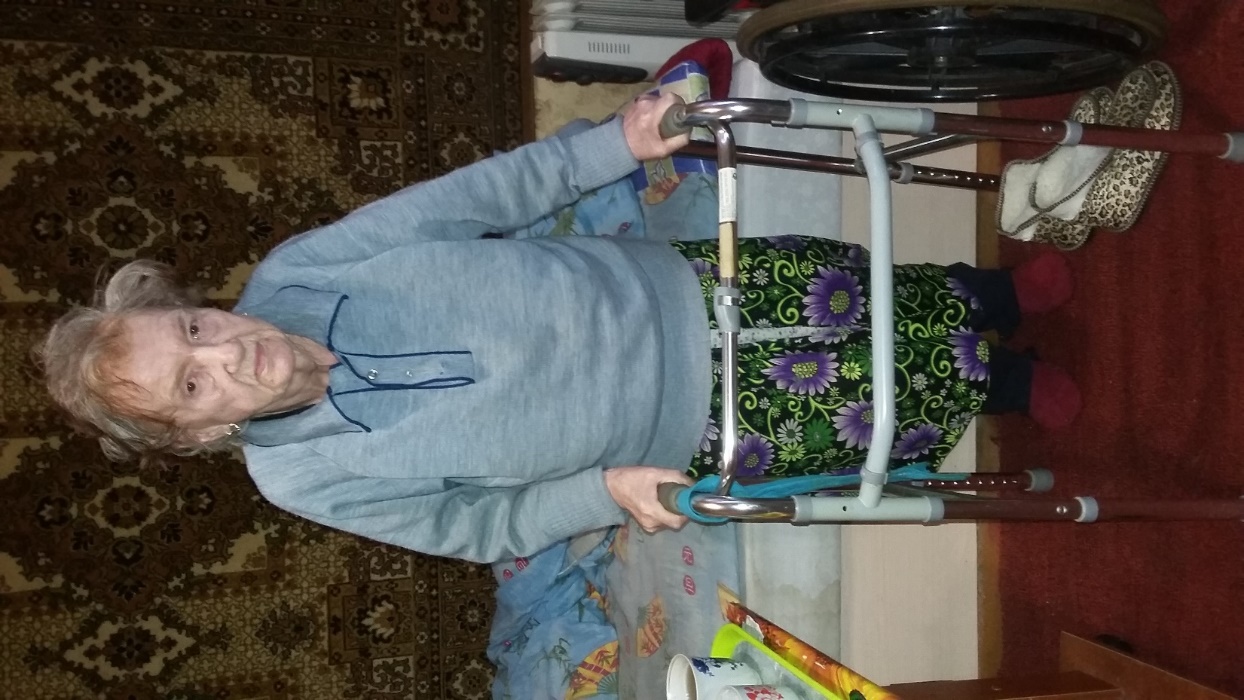 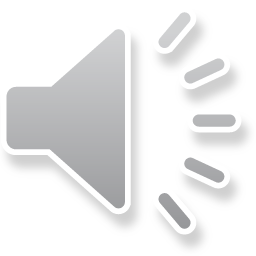 Социальное обслуживание граждан с ментальными нарушениями
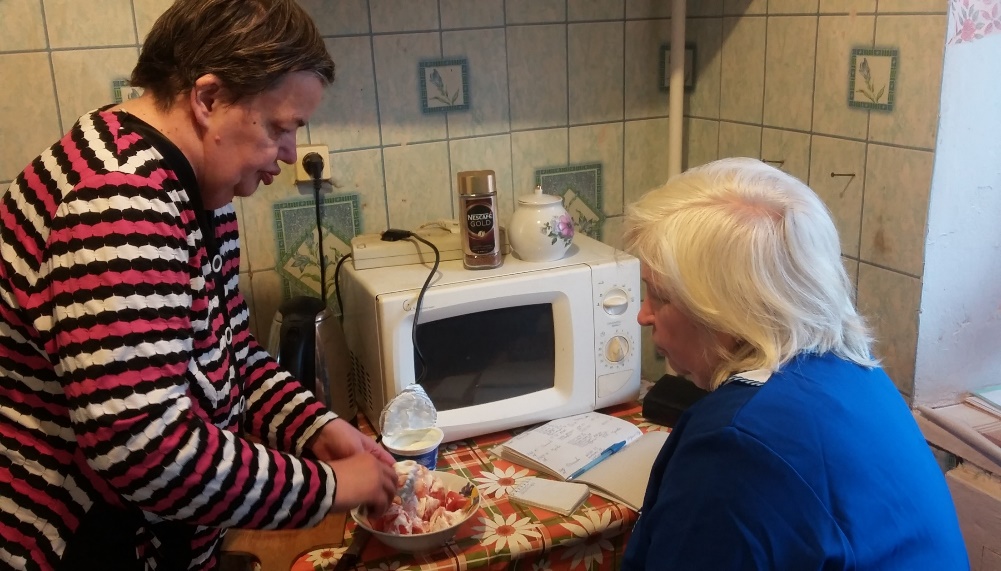 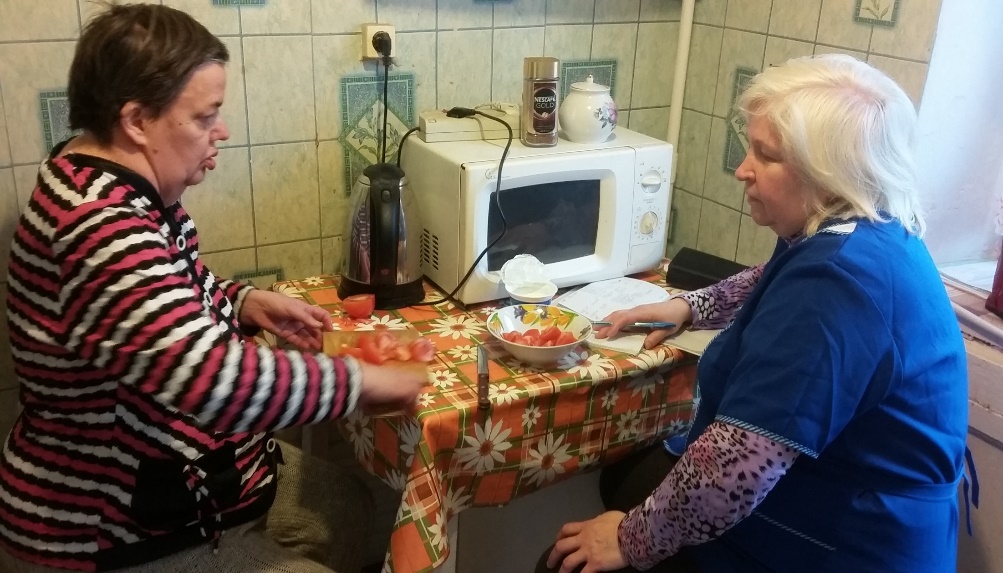 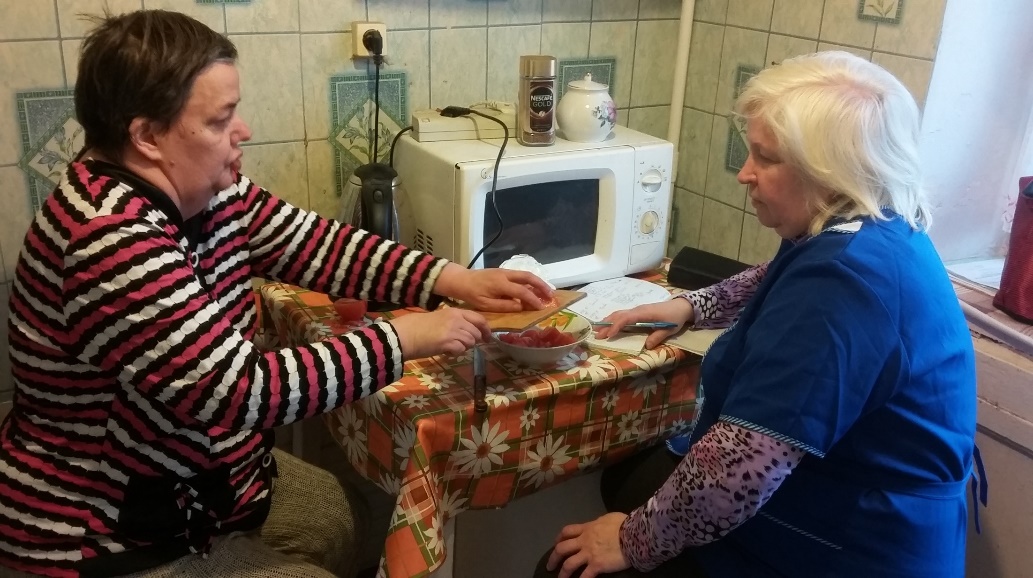 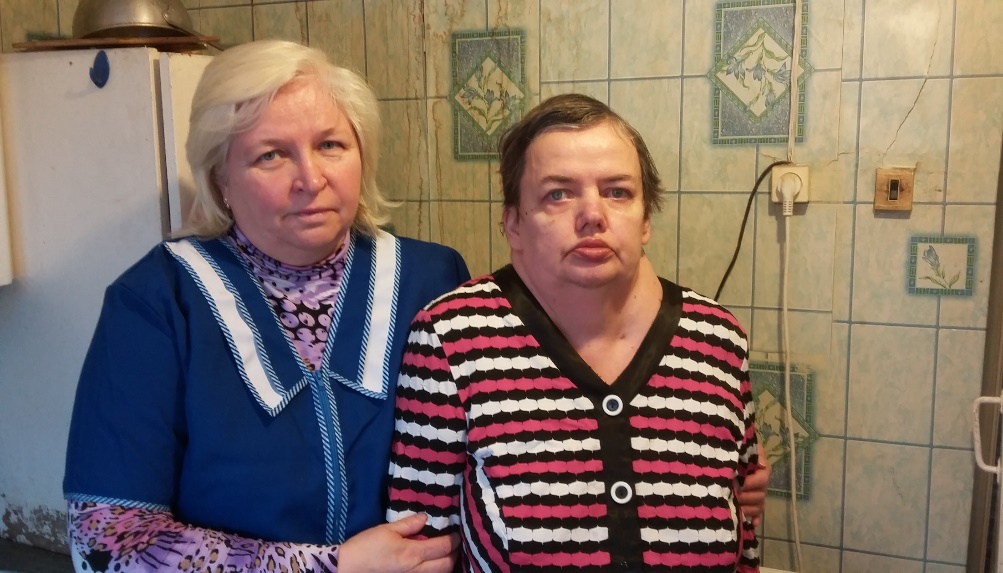 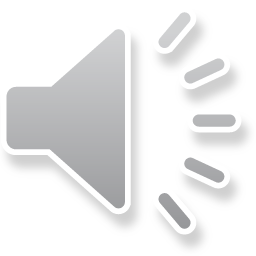 Работа с волонтерами
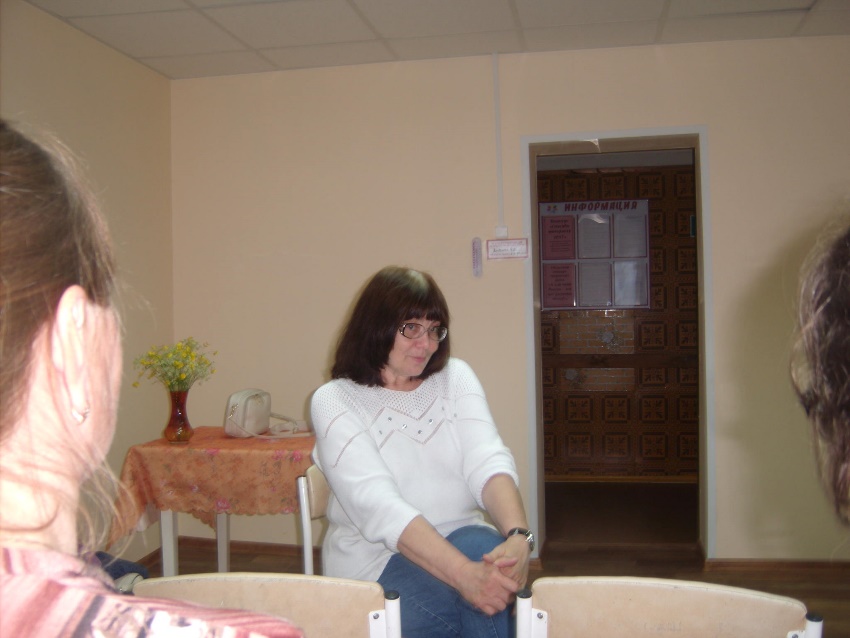 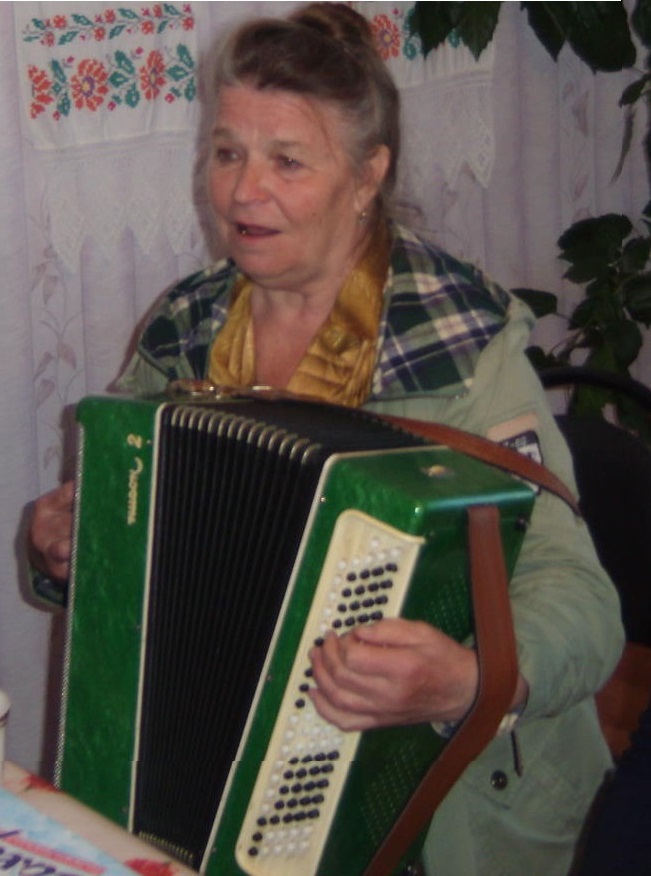 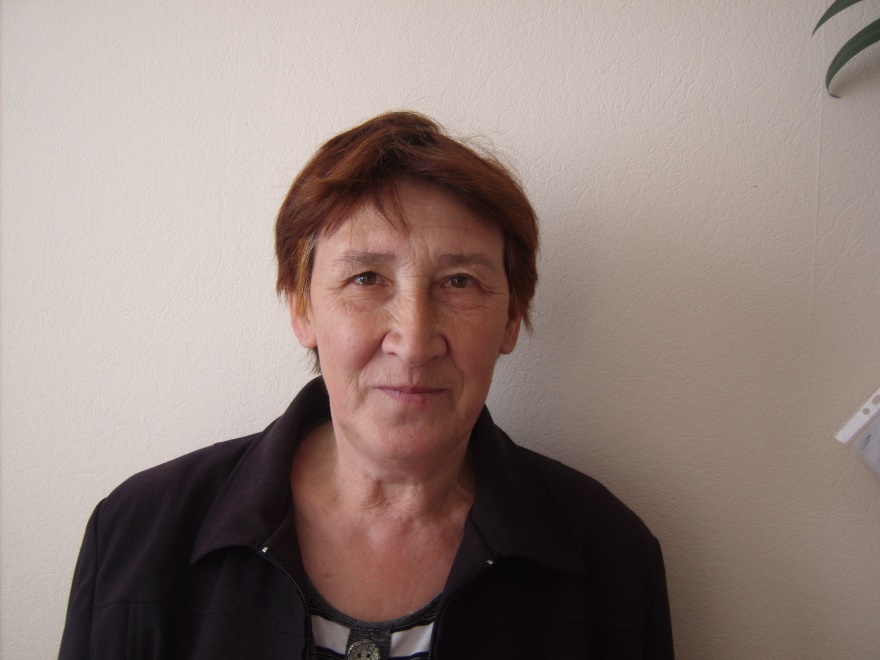 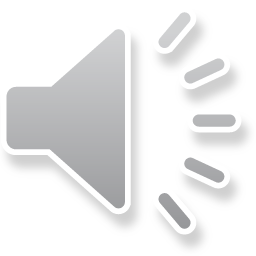 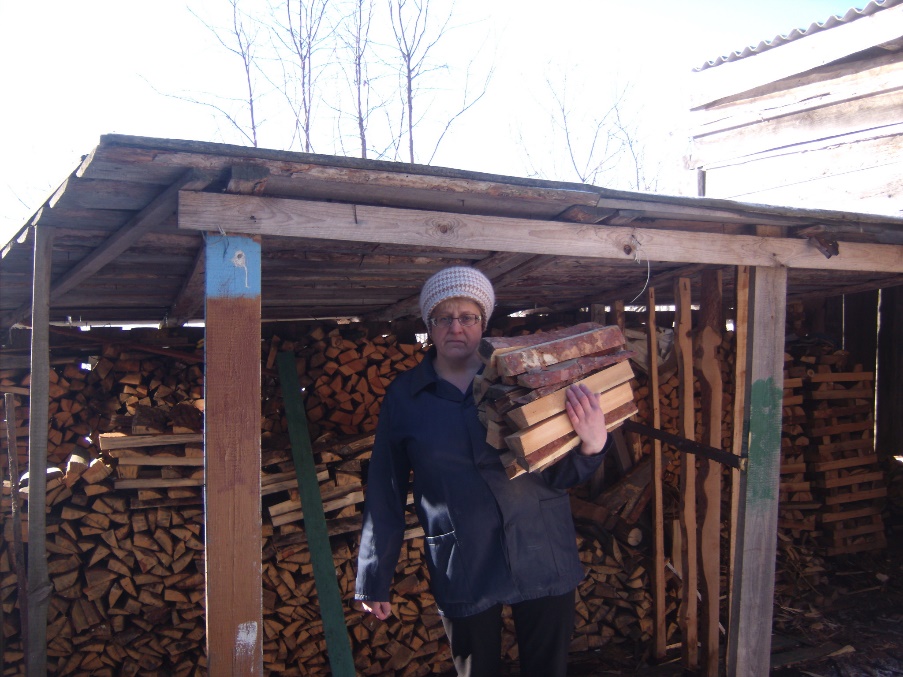 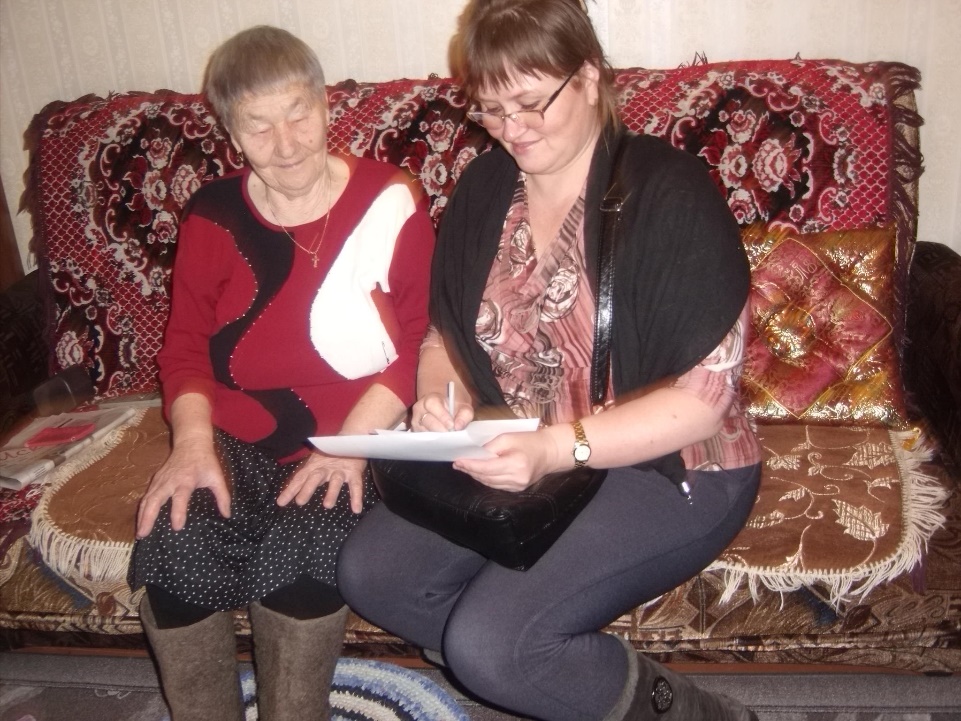 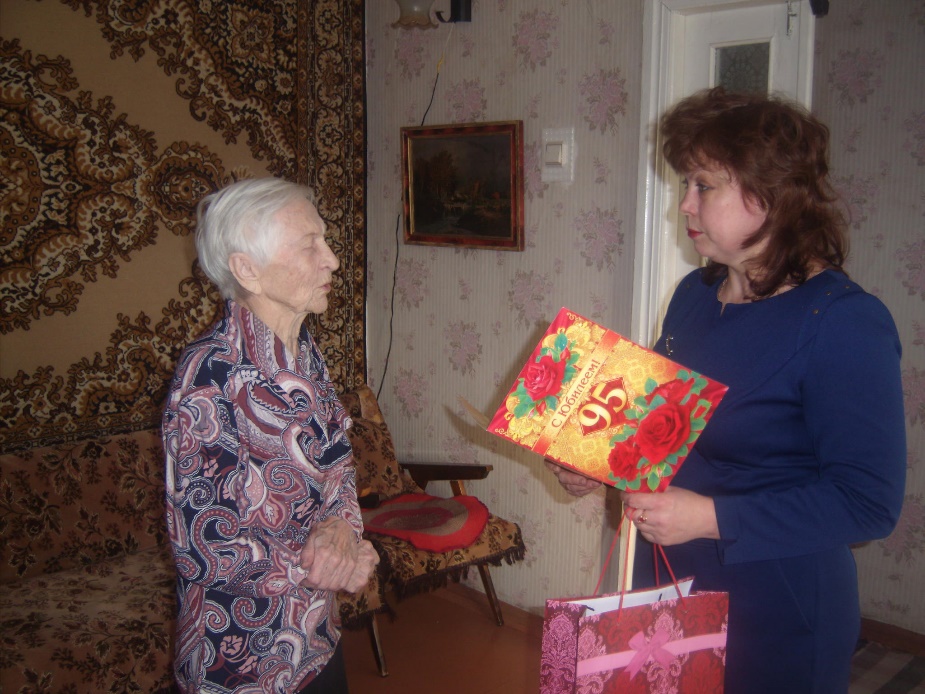 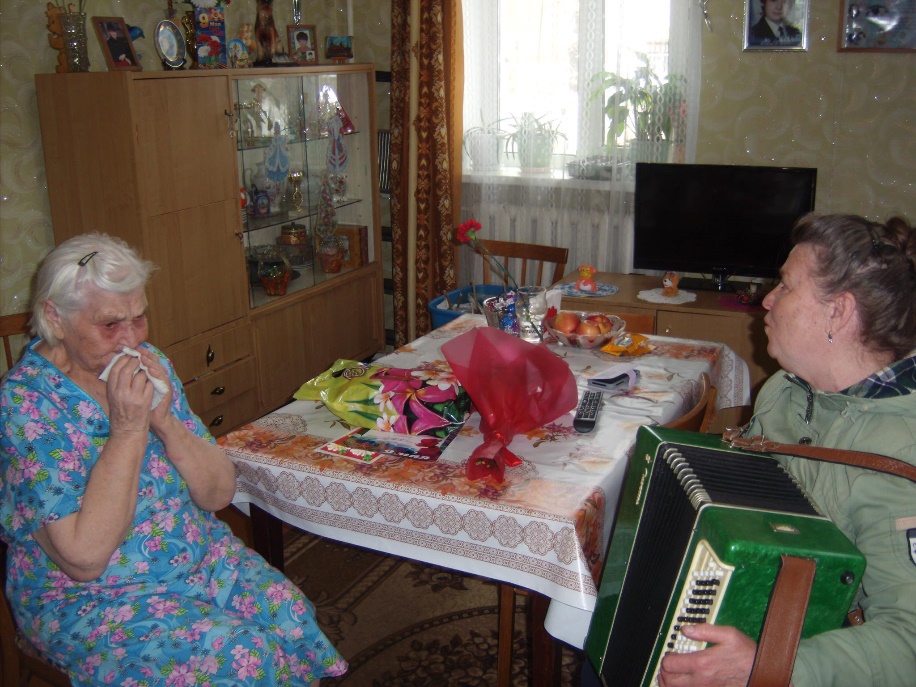 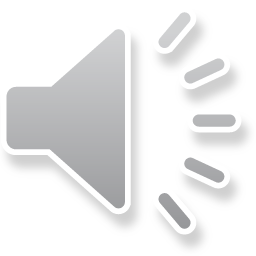 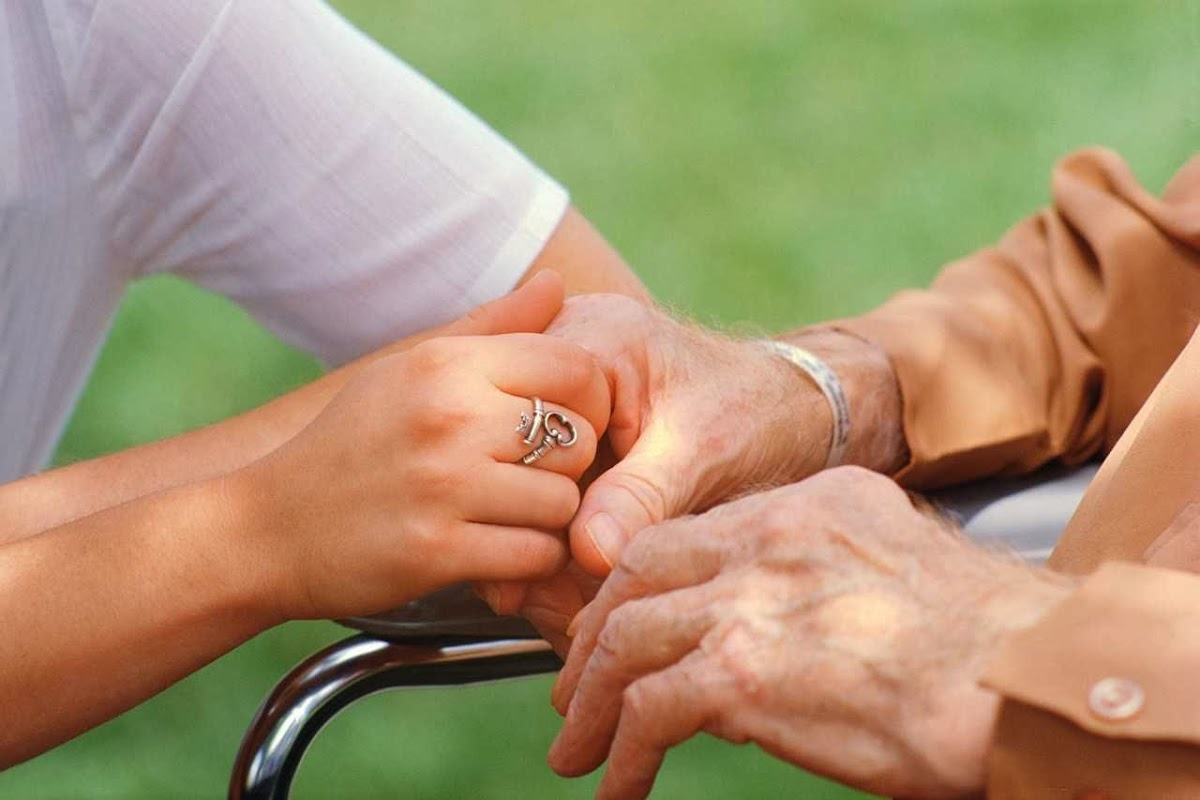 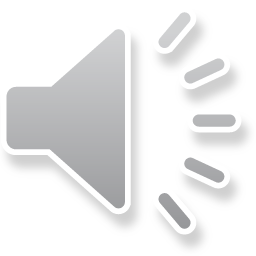 Отделение срочных социальных услуг
Заведующая отделением Федорова Наталья Юрьевна
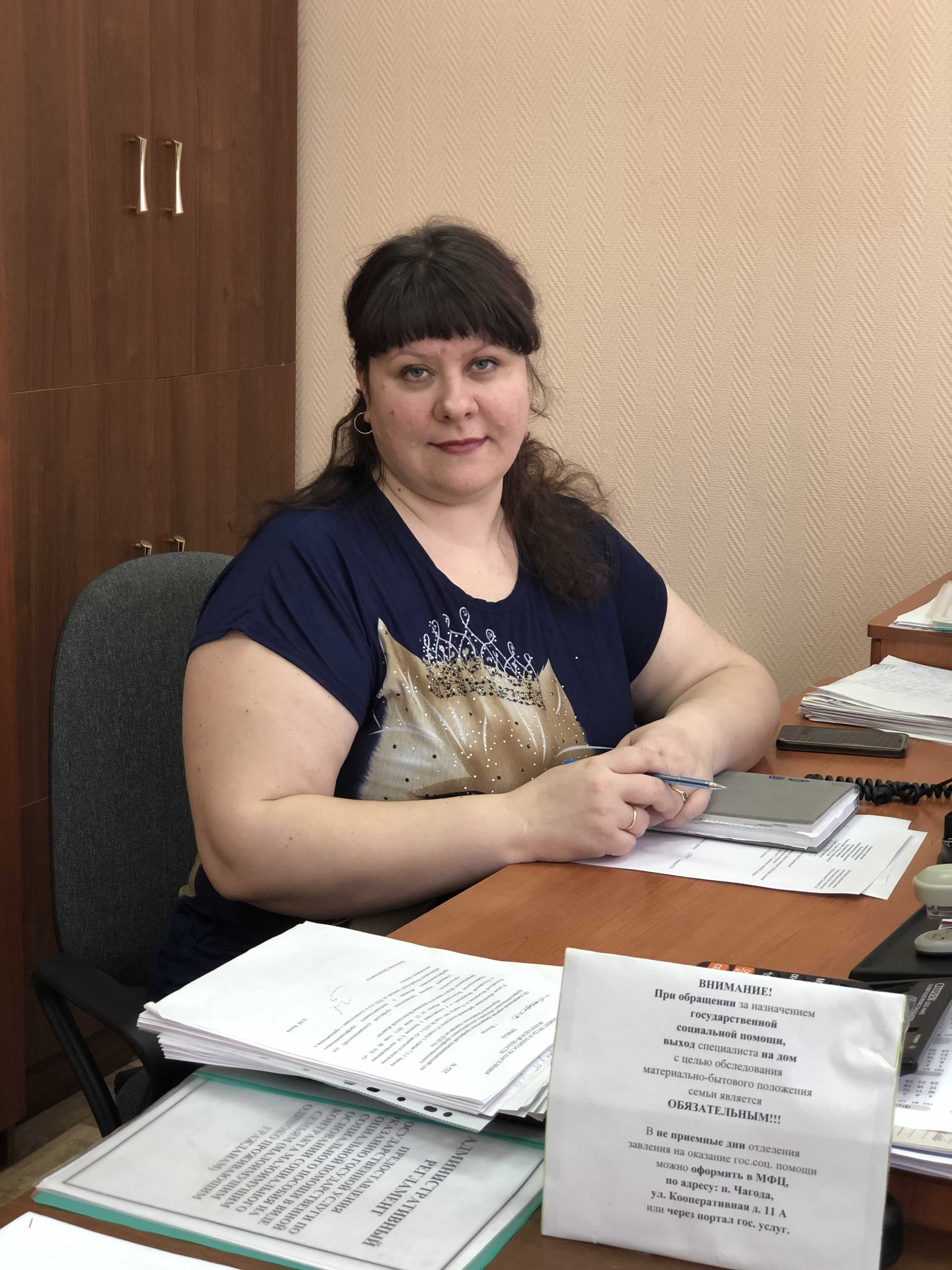 Специалисты по социальной работе
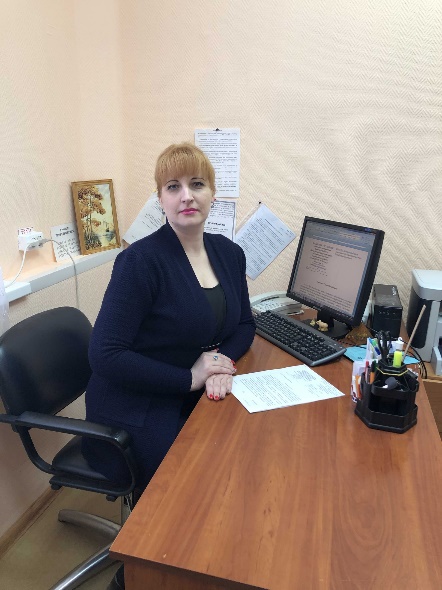 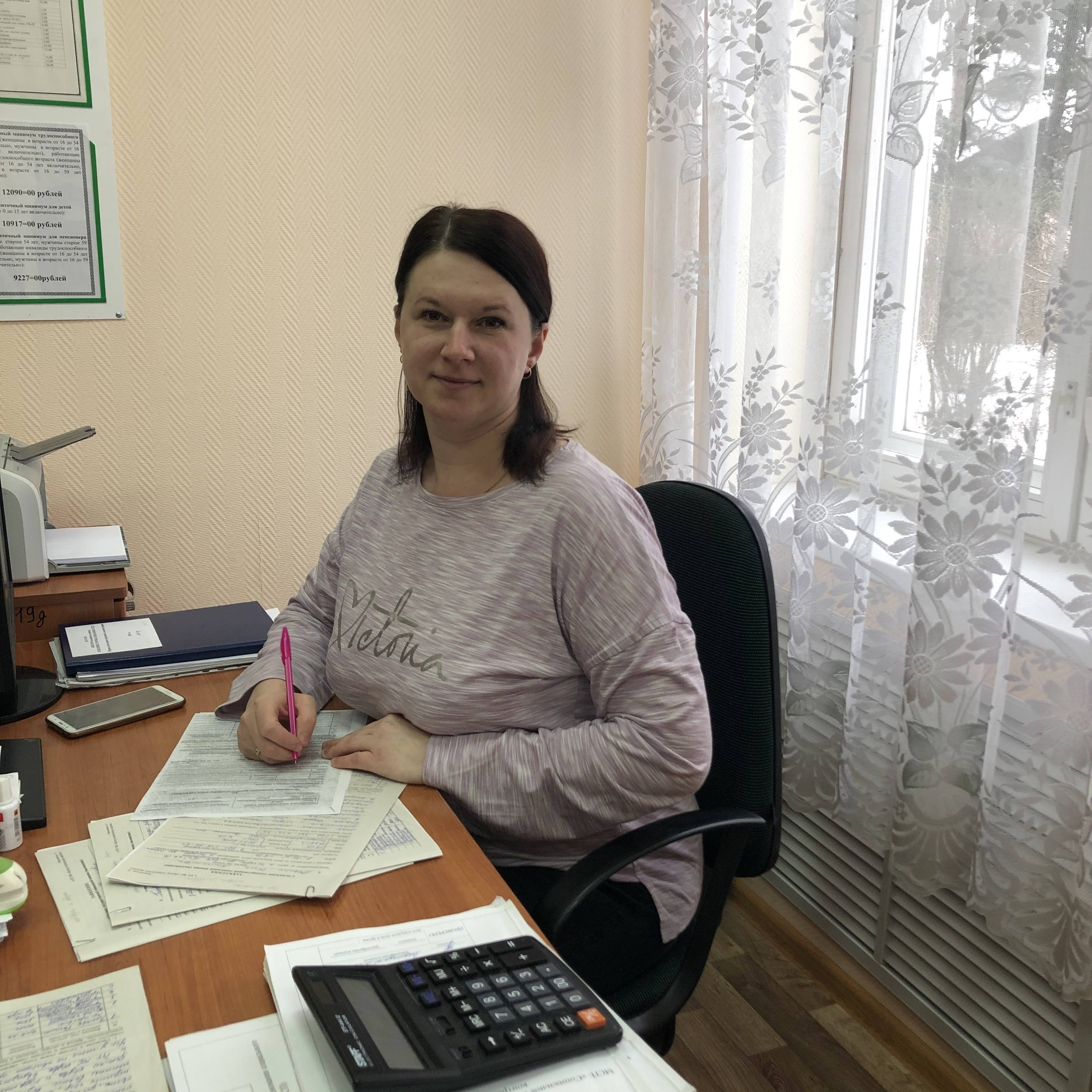 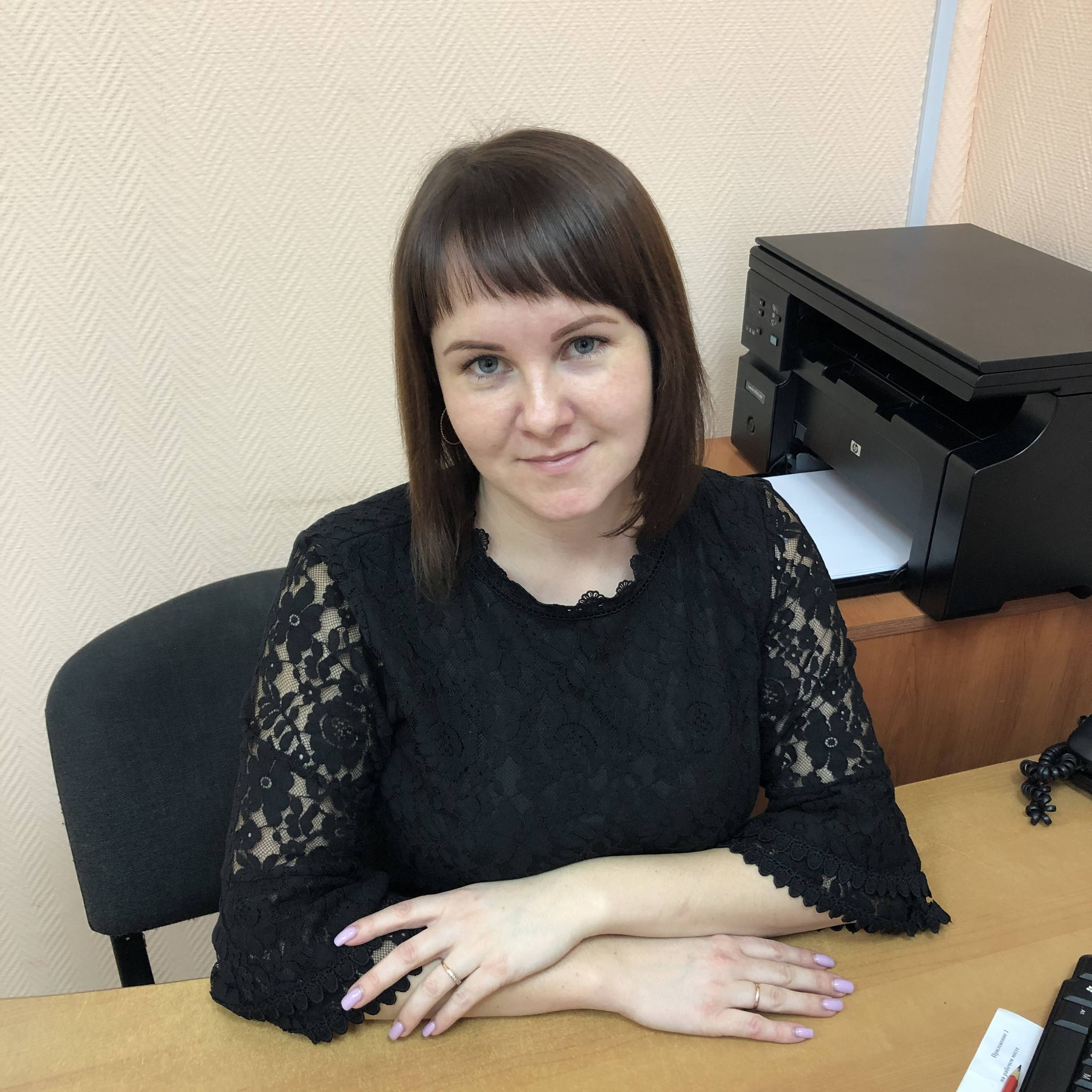 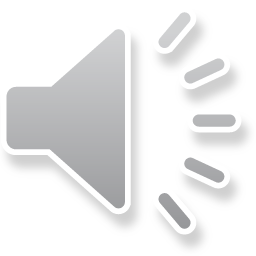 Шестирикова Татьяна Александровна
Скоропатская Наталья Александровна
Маврова наталья Сергеевна
Участковые специалисты
п. Сазоново
п. Борисово
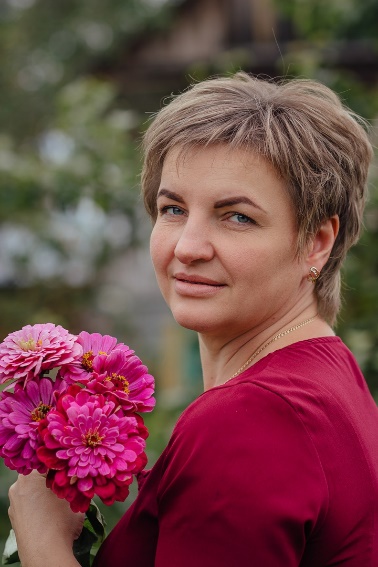 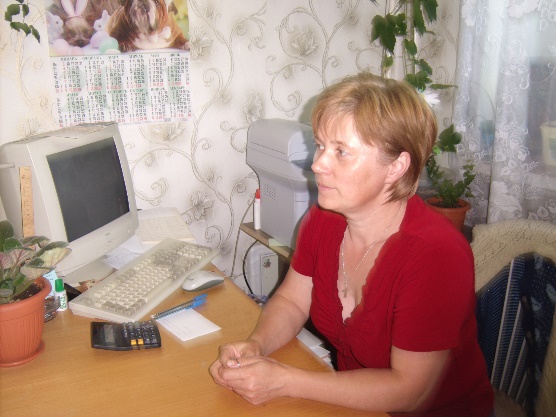 с. Покровское
д. Анисимово
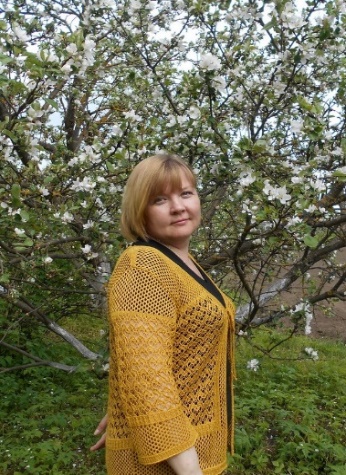 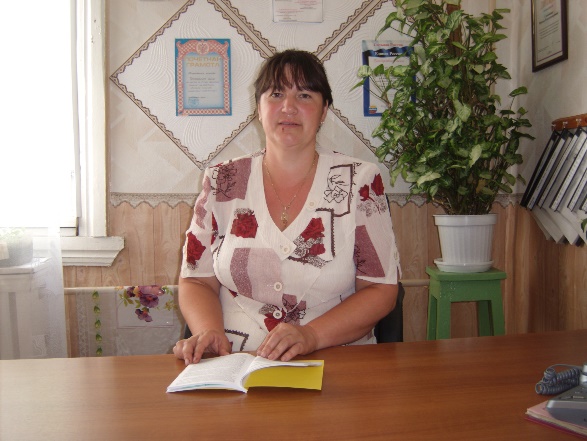 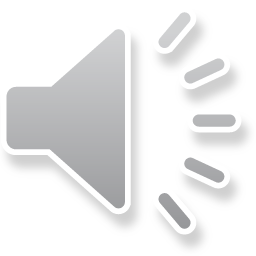 Отделение срочных социальных услуг
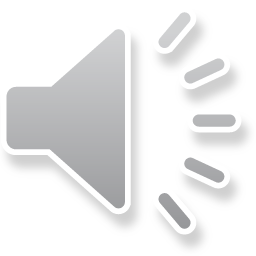 Государственная социальная помощь
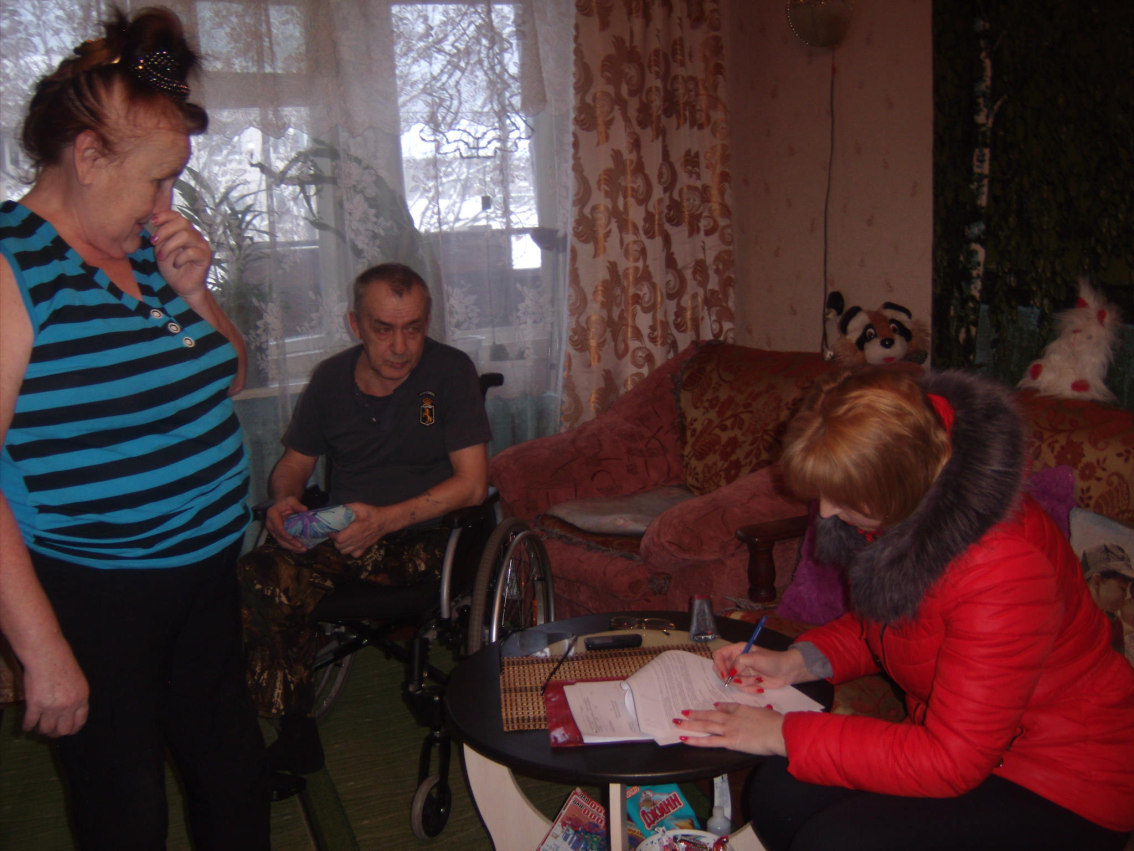 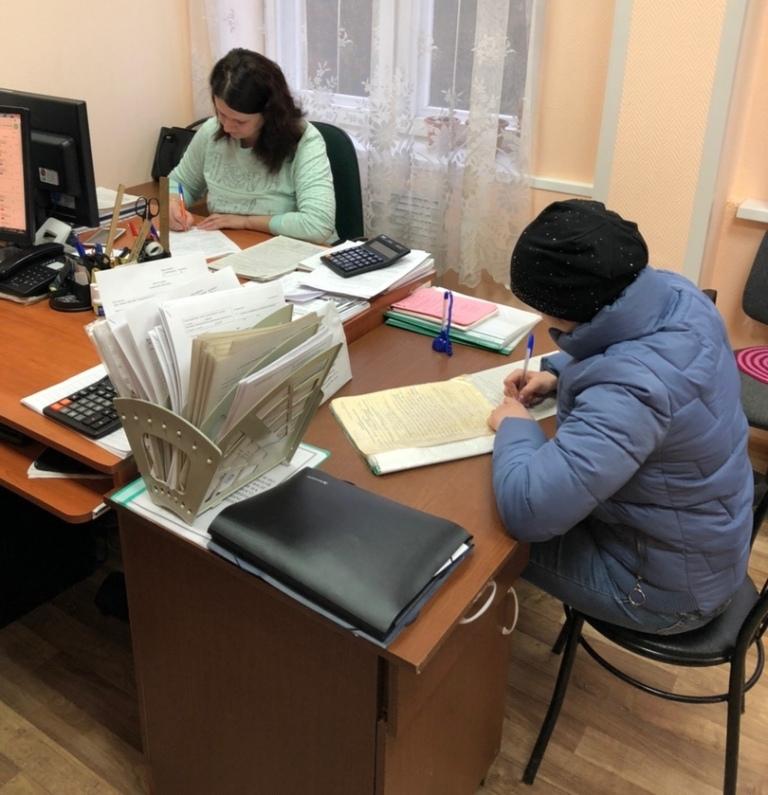 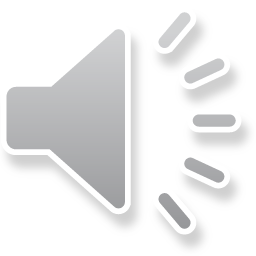 Мобильная бригада
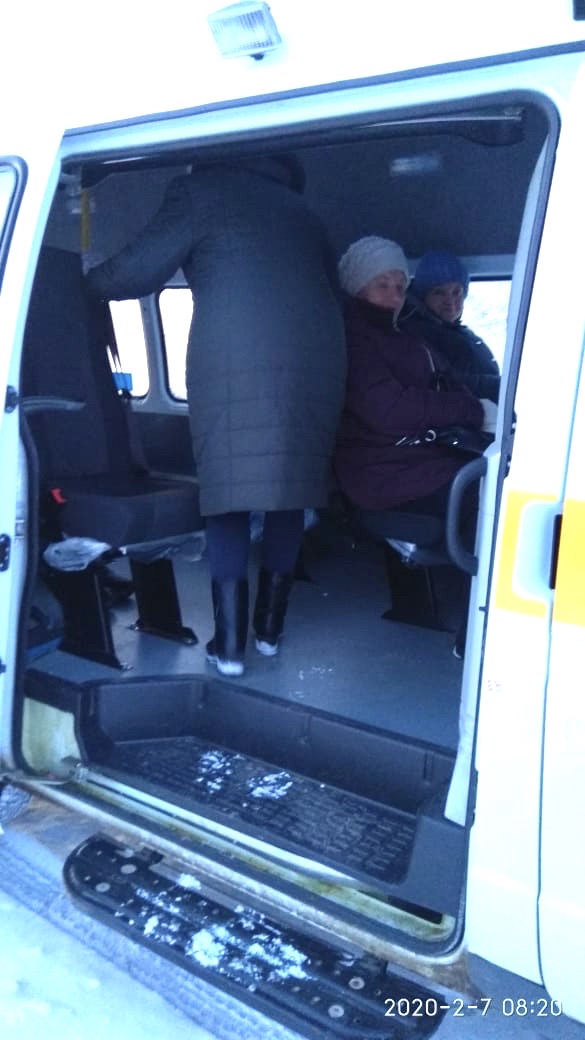 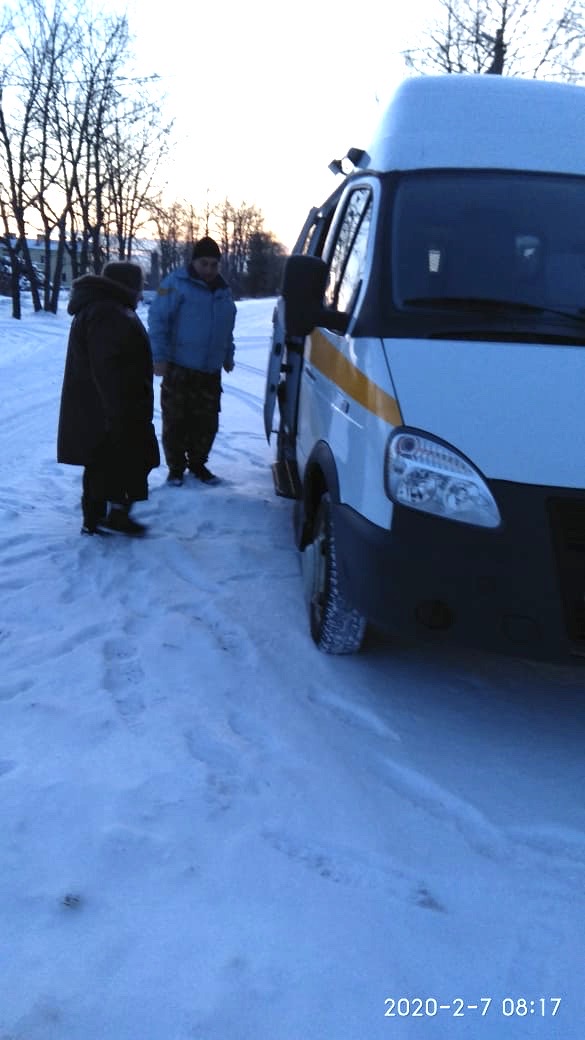 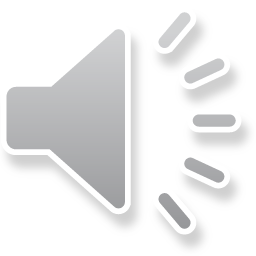 Работа с инвалидами молодого возраста
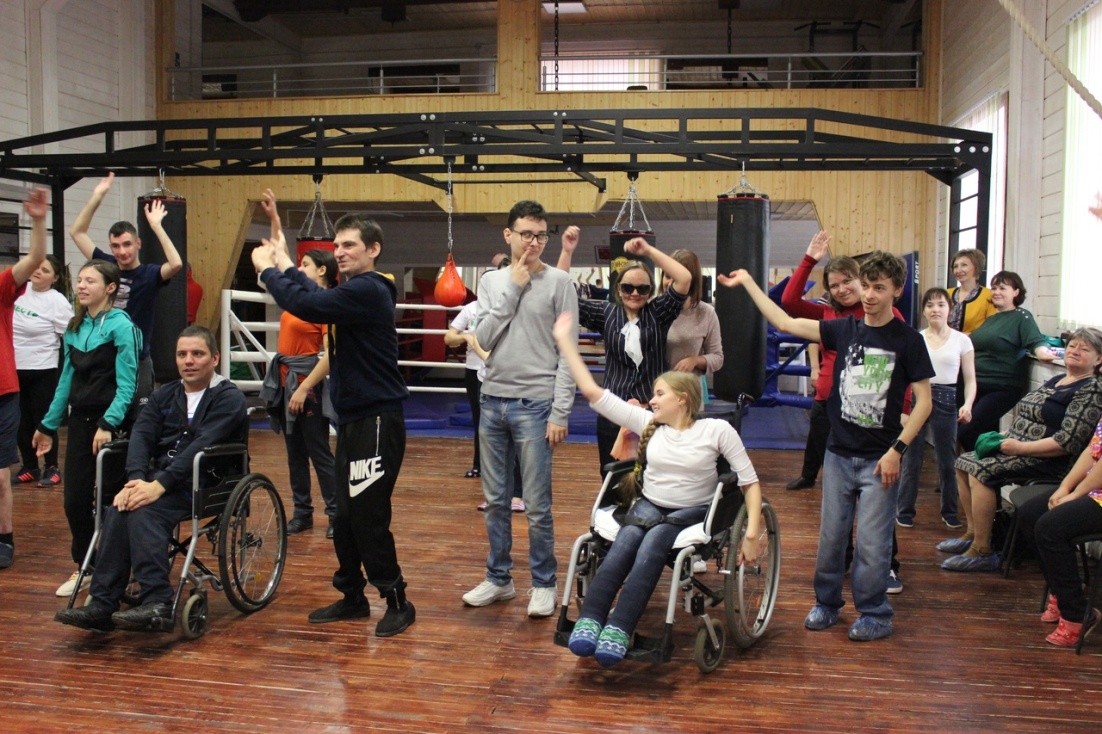 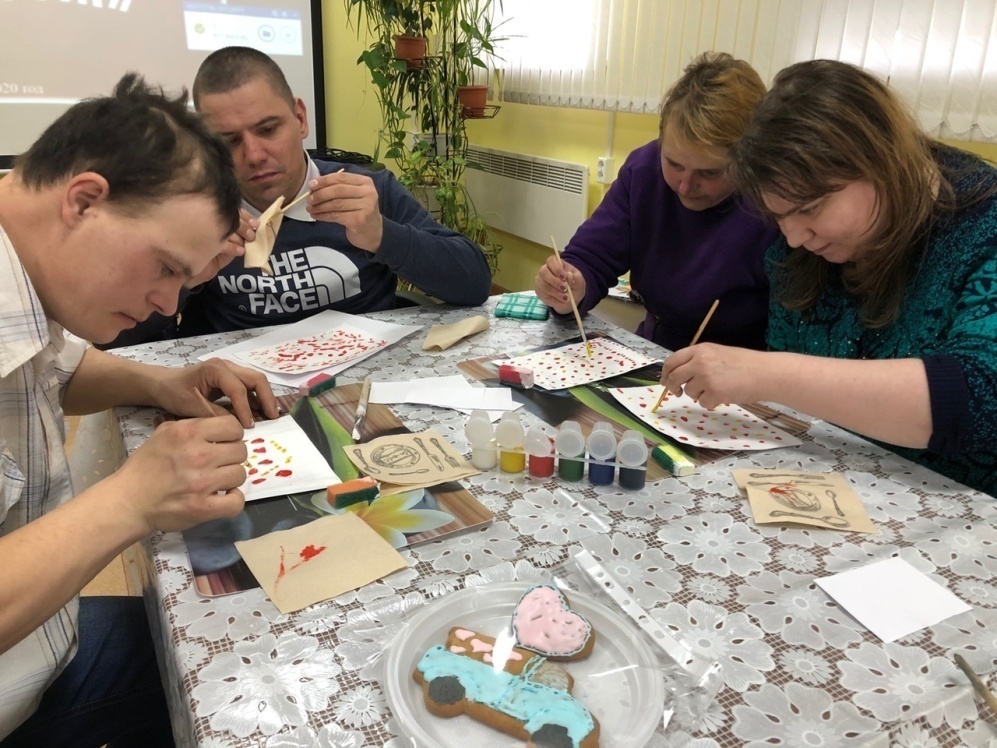 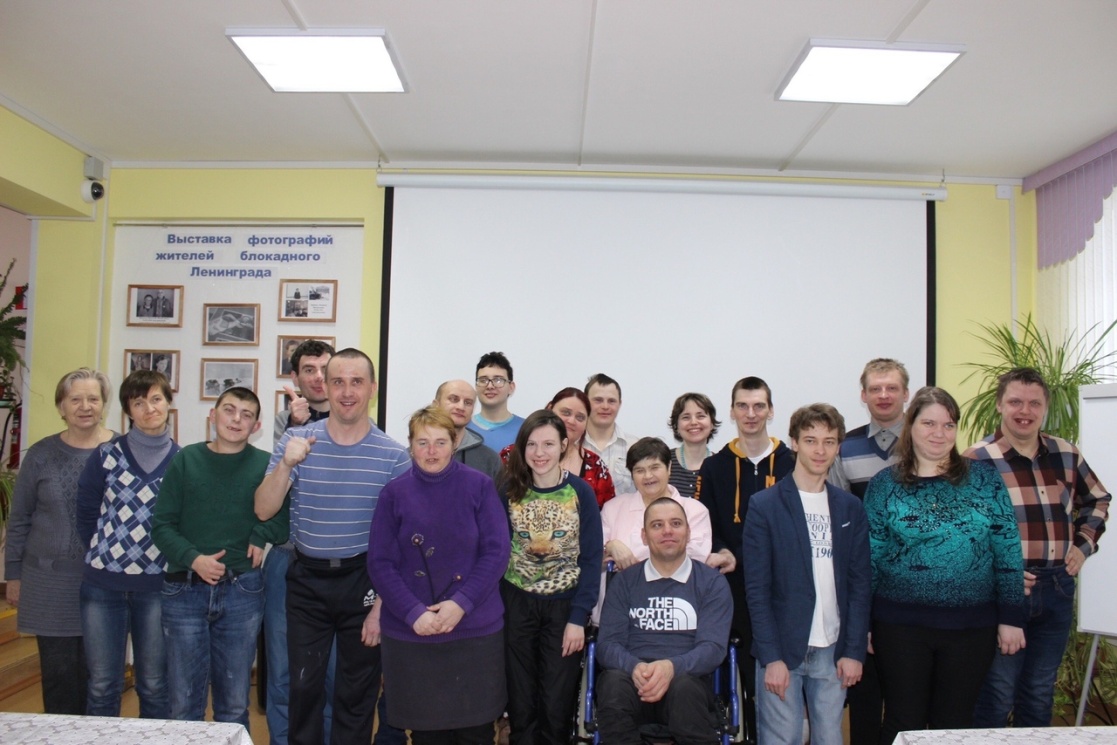 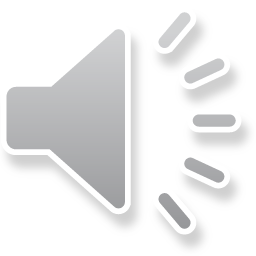 Пункт проката технических средств реабилитации
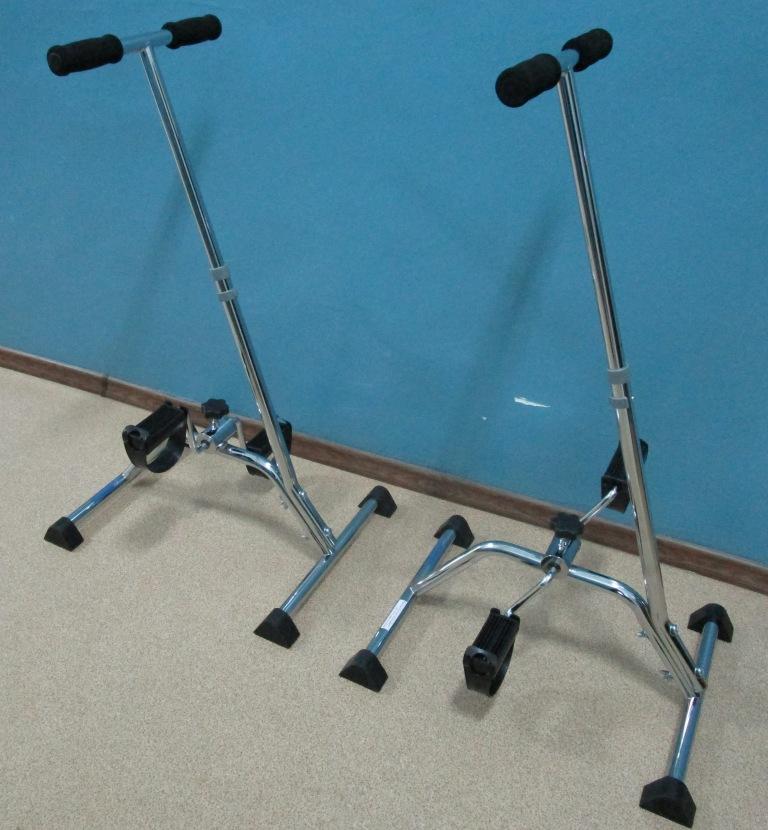 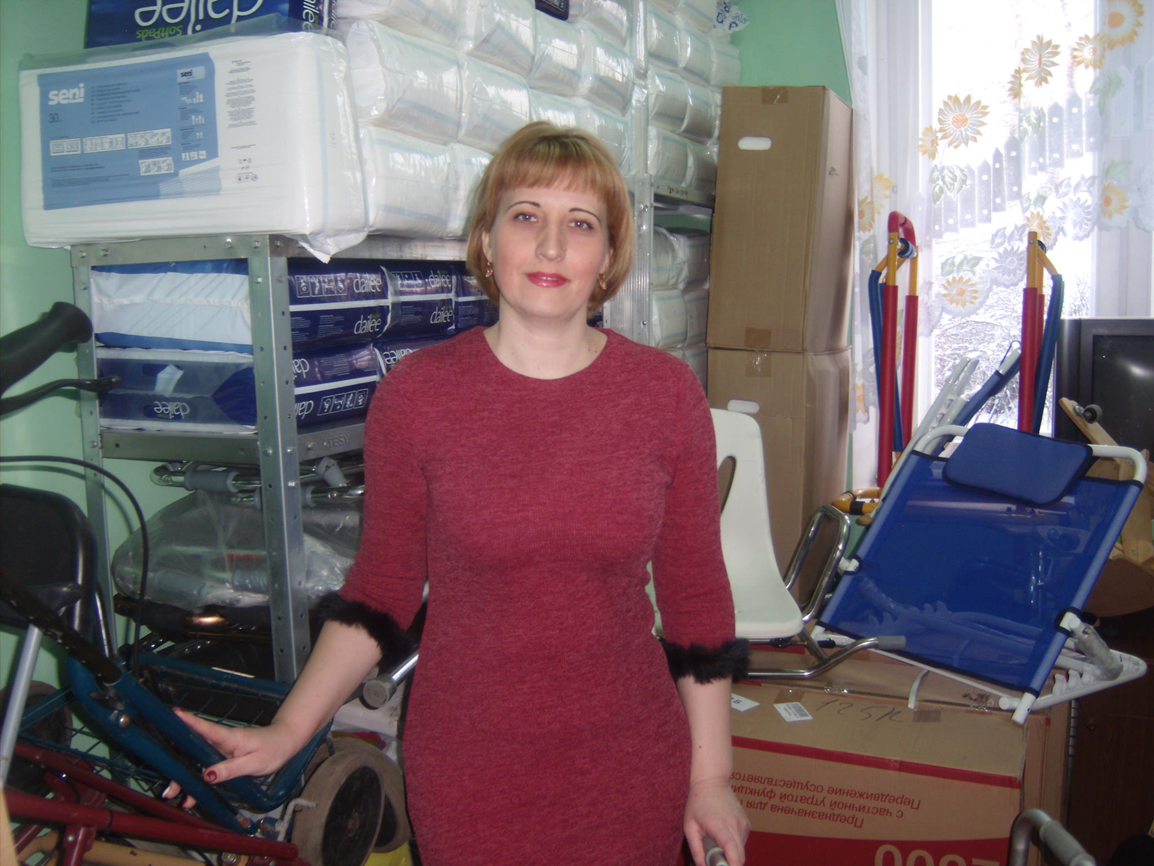 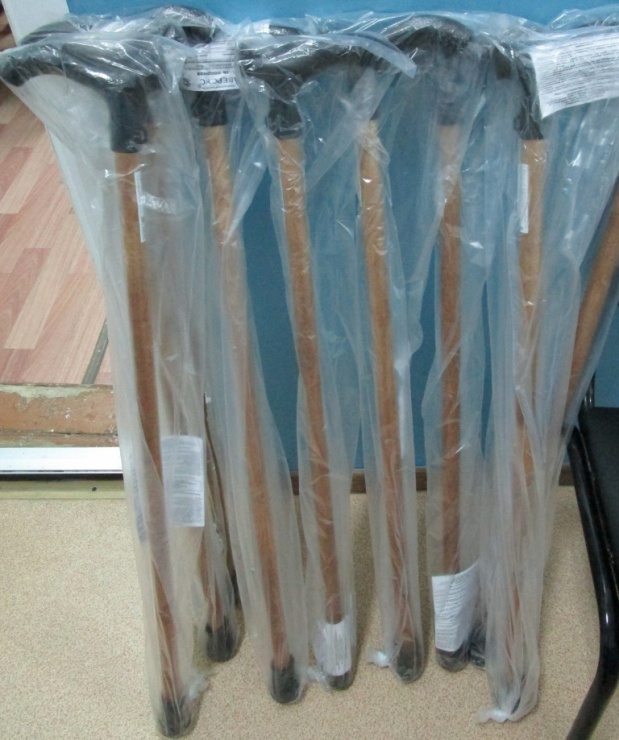 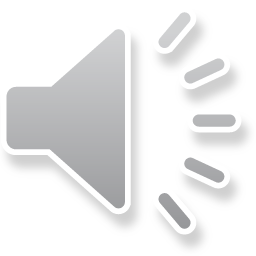 Проект «В кругу друзей»
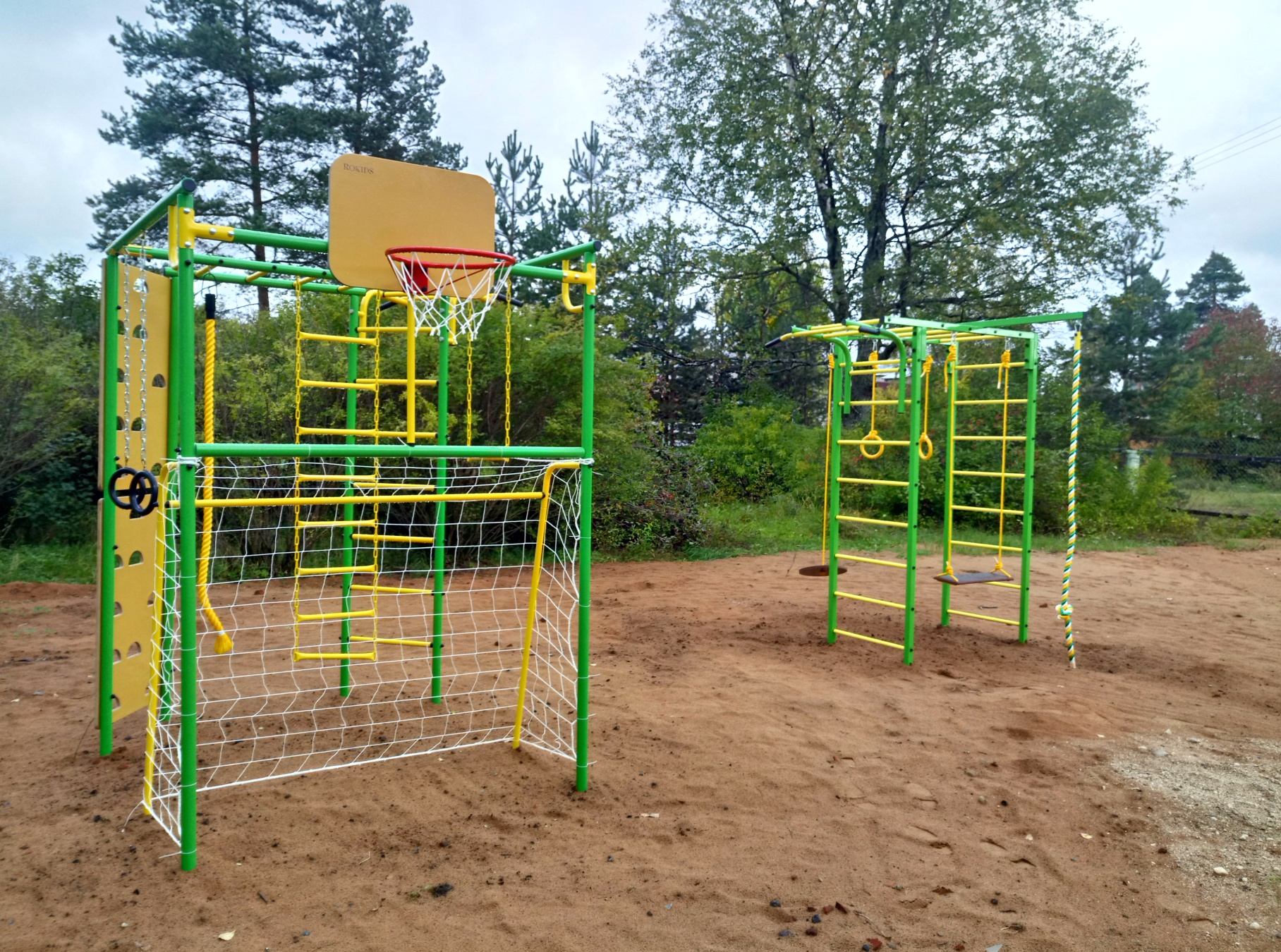 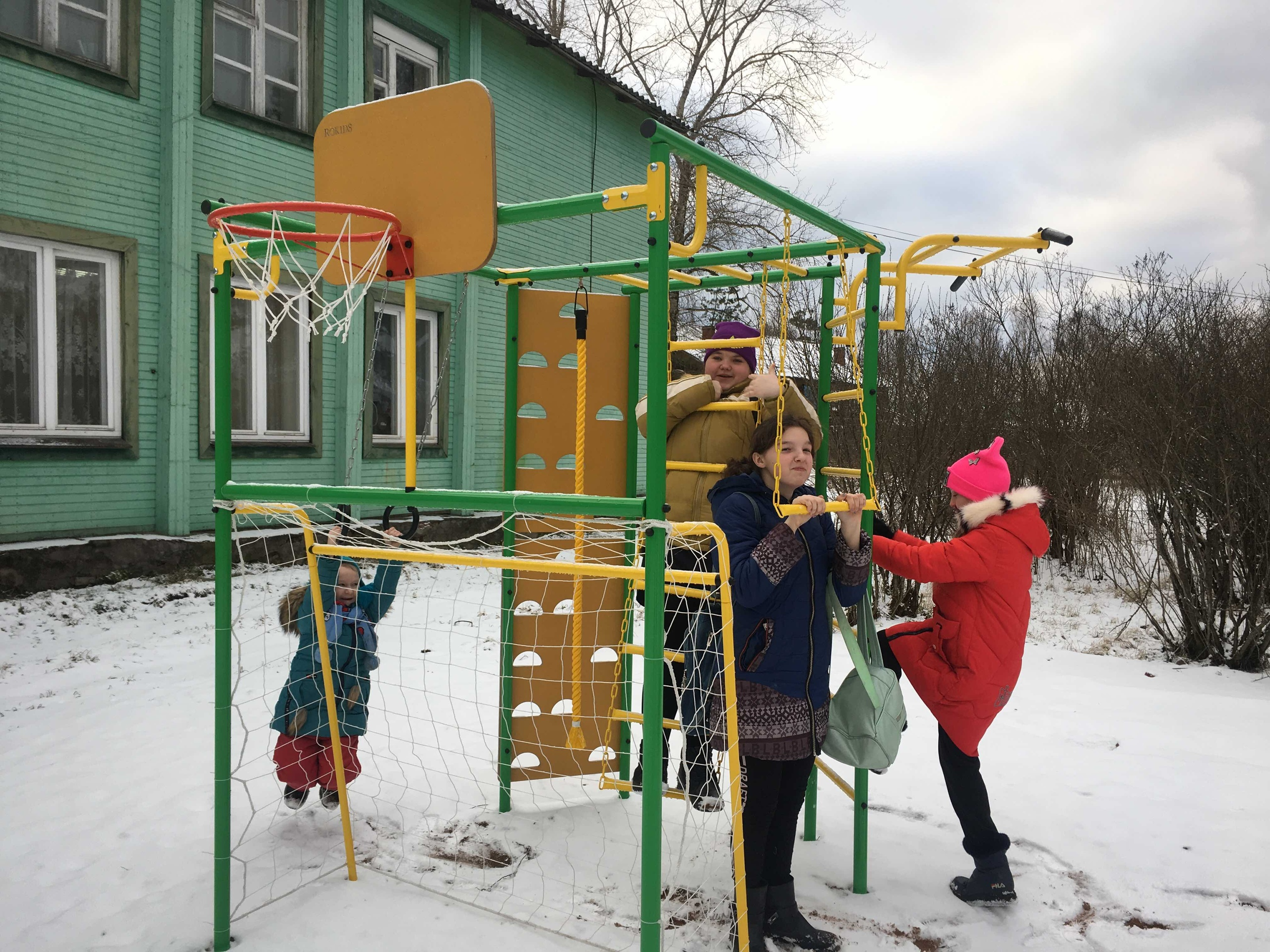 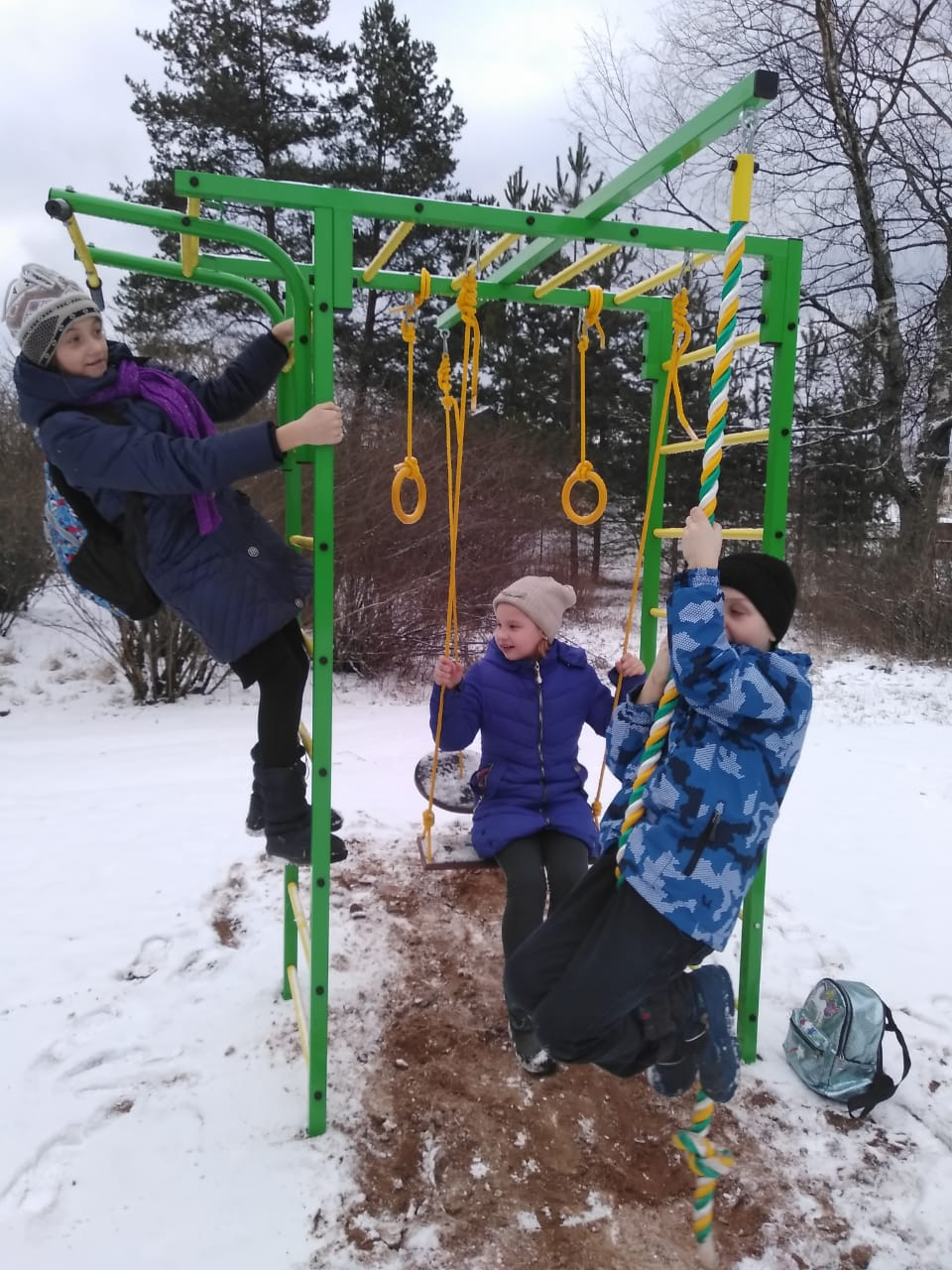 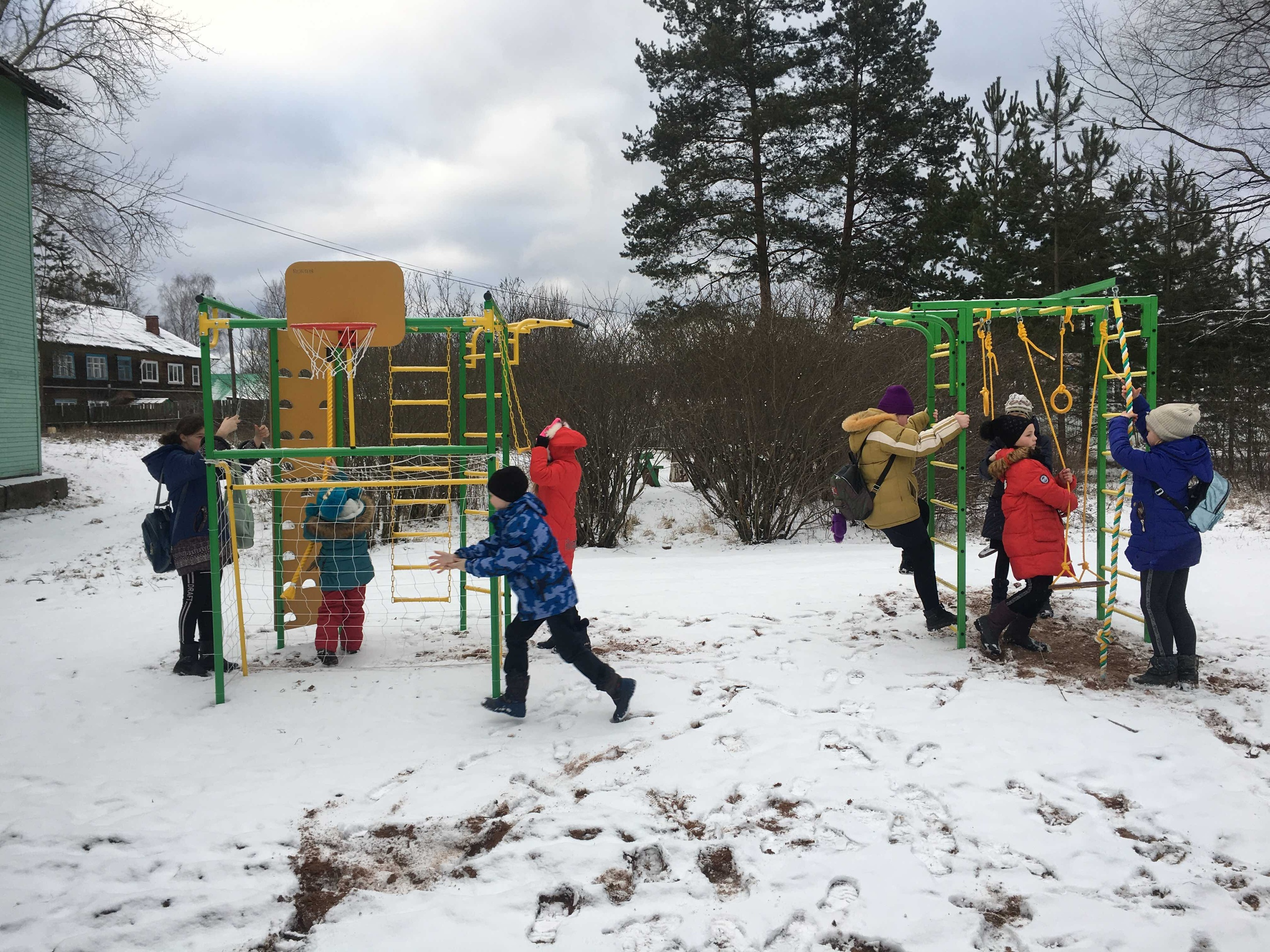 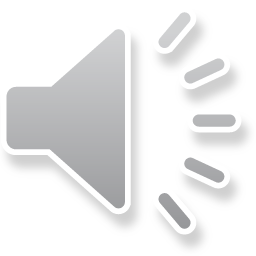 Центр активного долголетия «Забота»
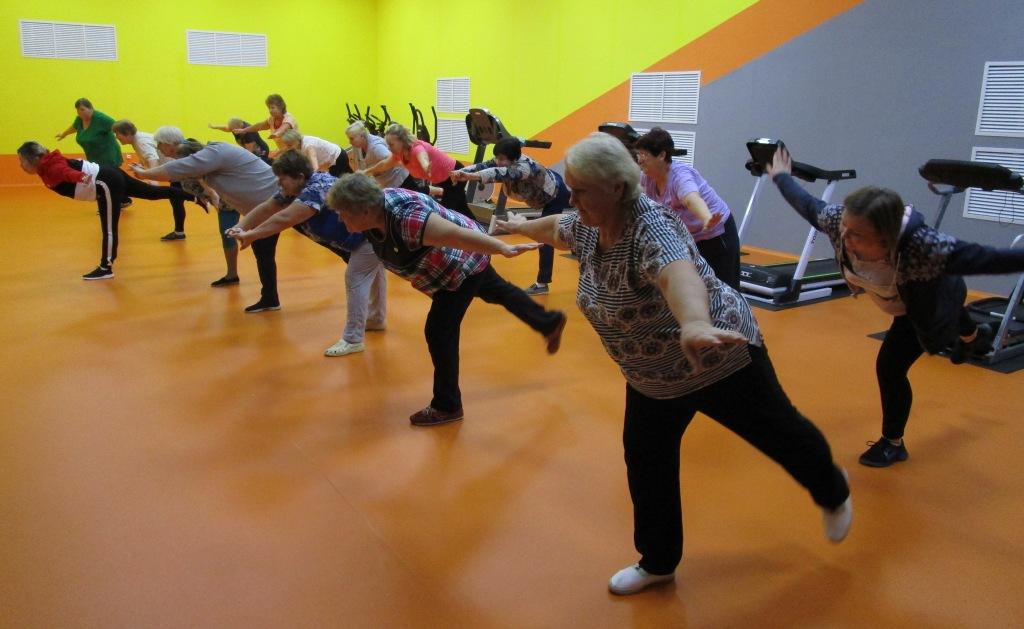 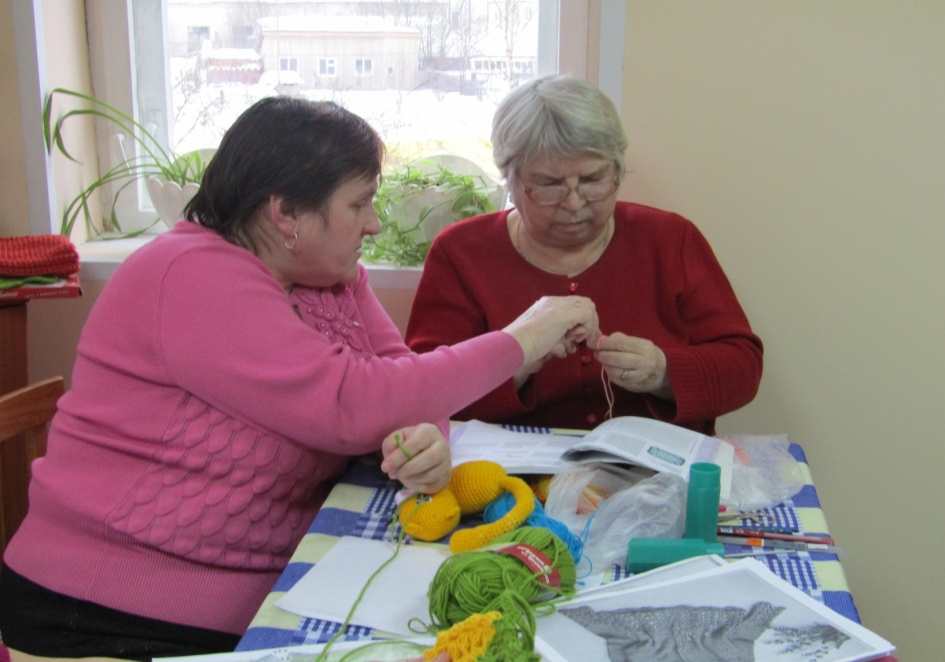 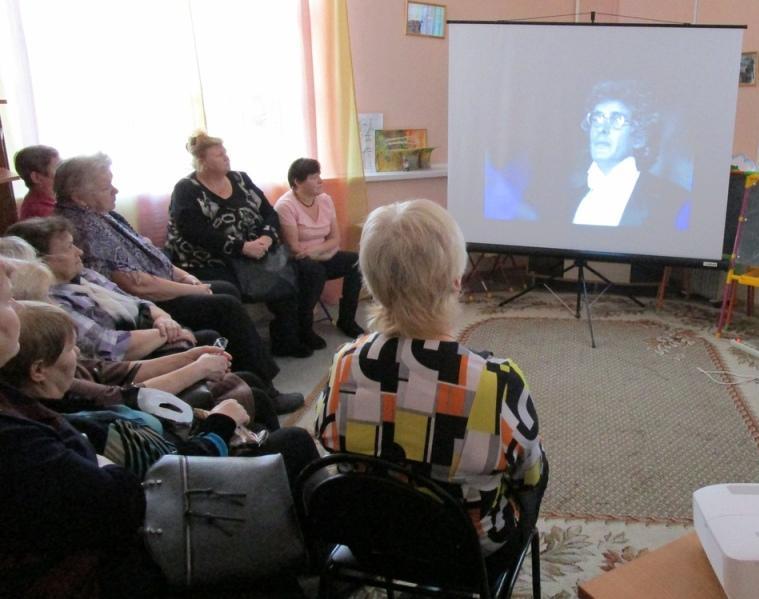 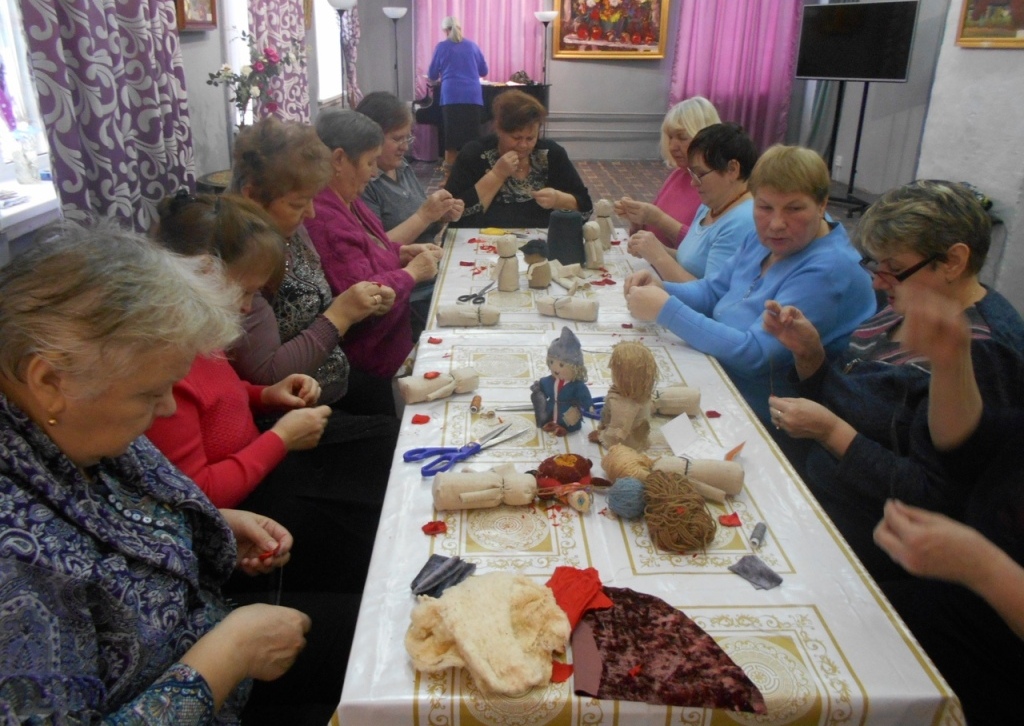 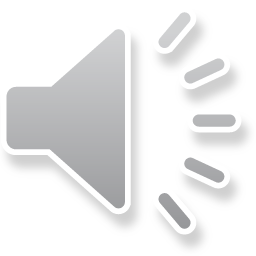 Отряд «серебряных» волонтеров «Надежда»
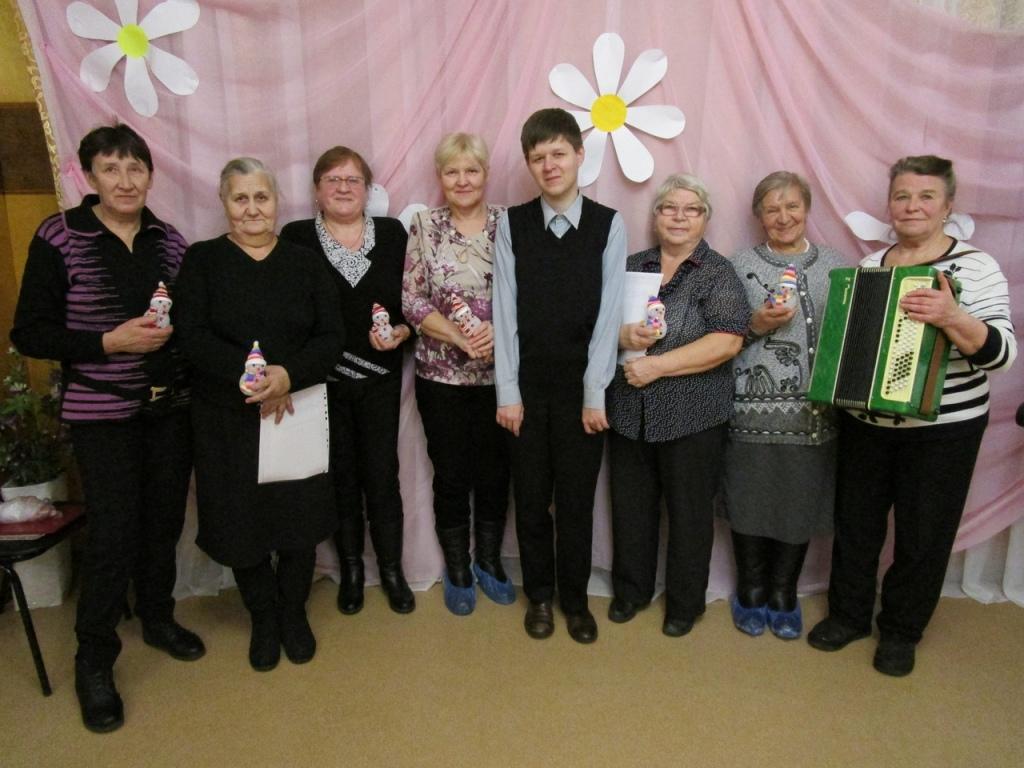 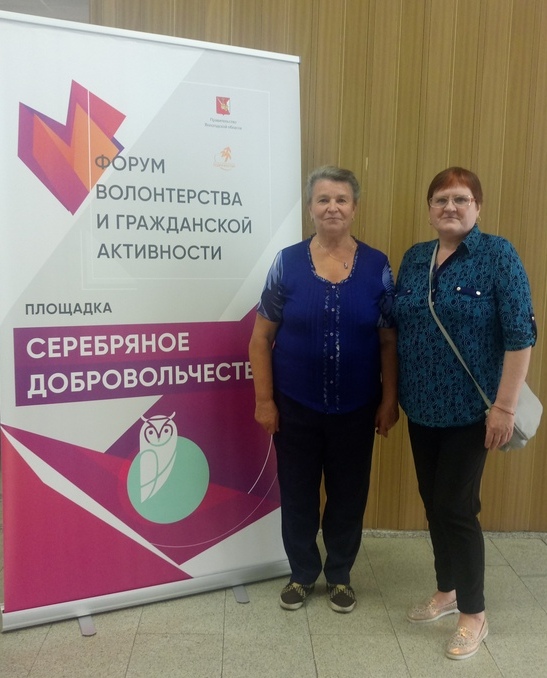 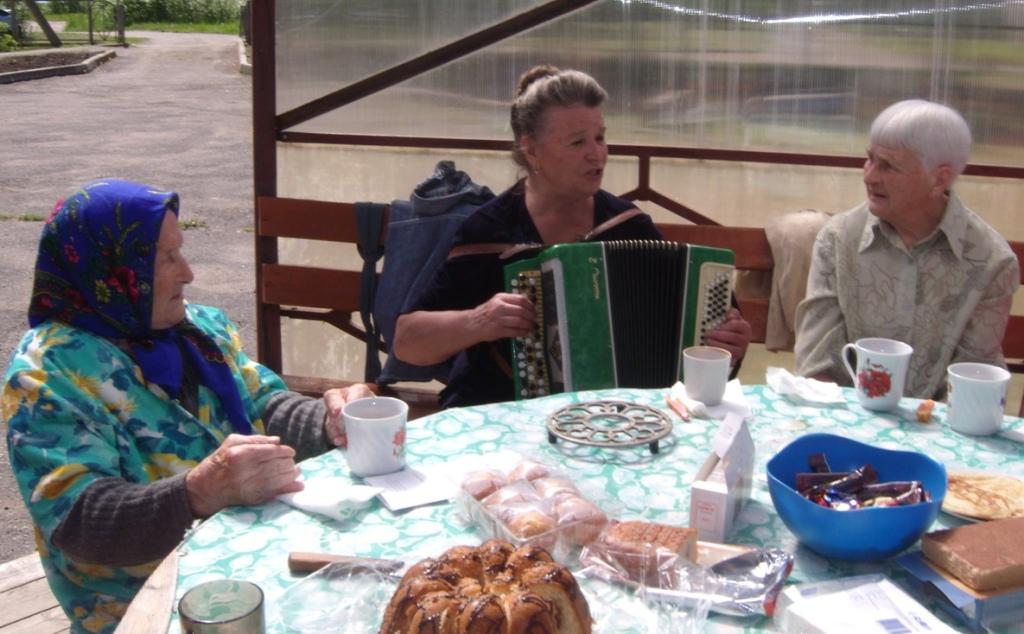 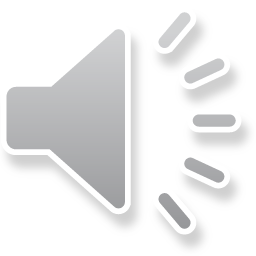 Отделение по работе с семьей и детьми
Заведующая отделением Галашова Юлия Сергеевна
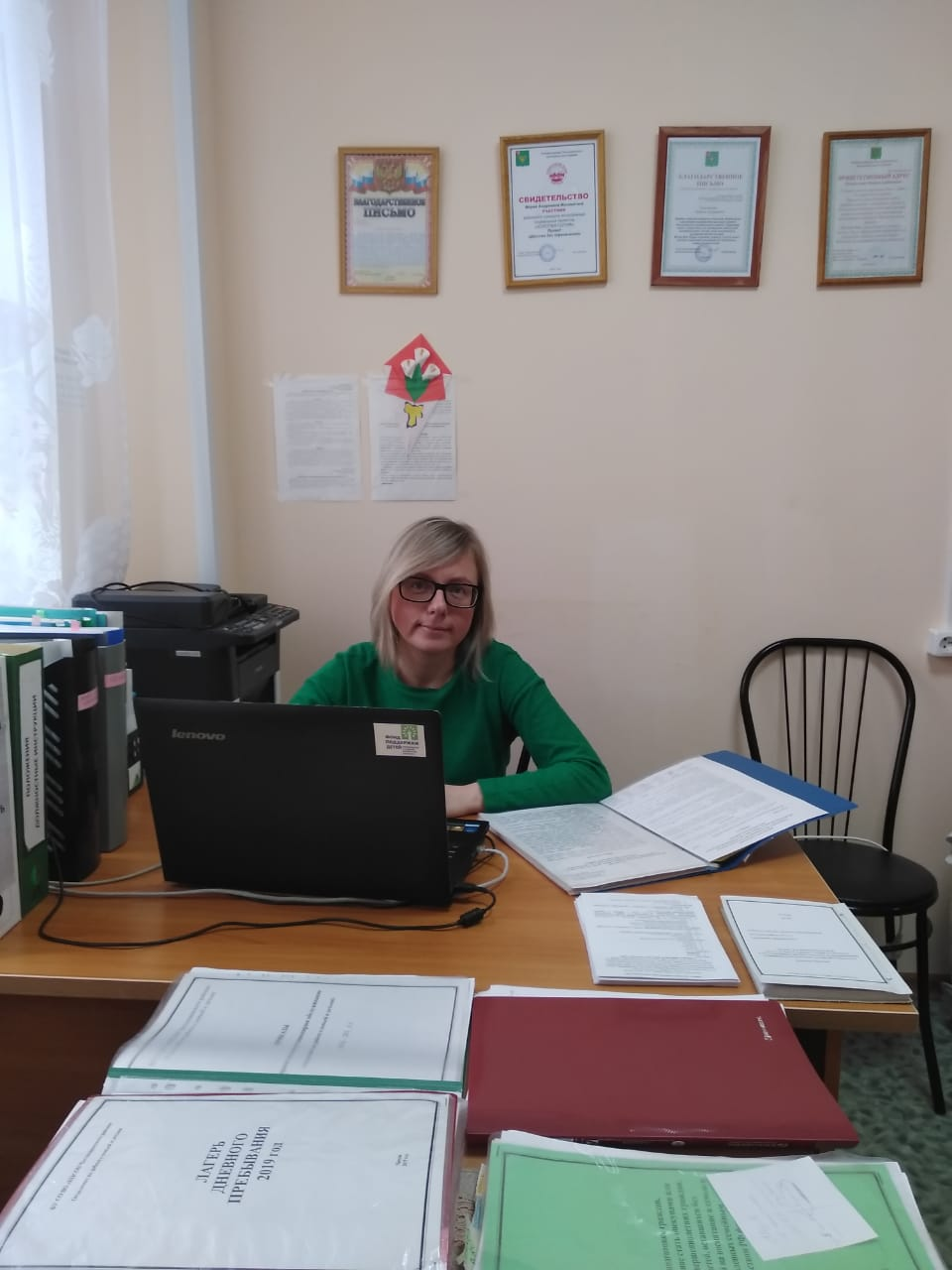 Специалисты по социальной работе
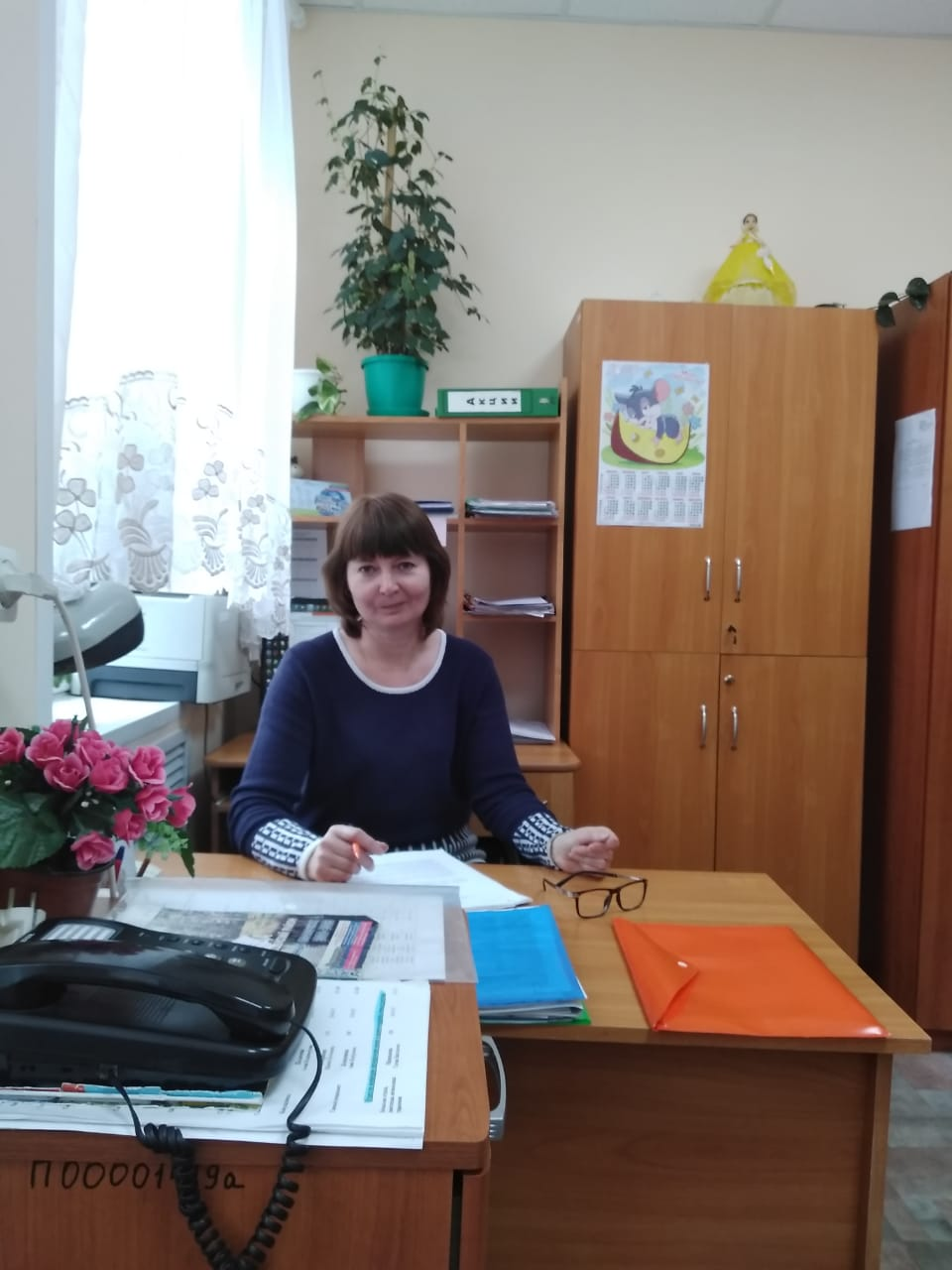 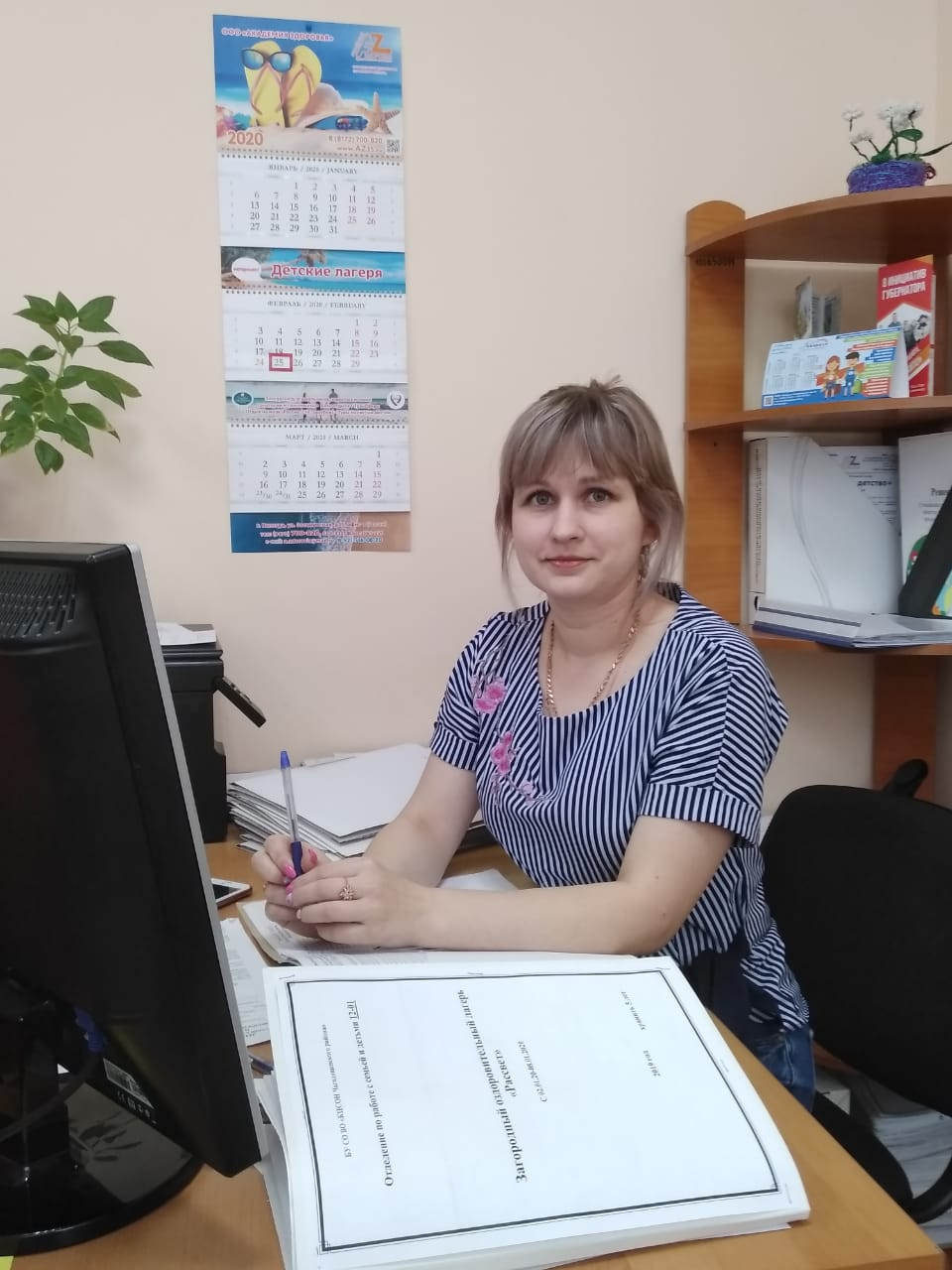 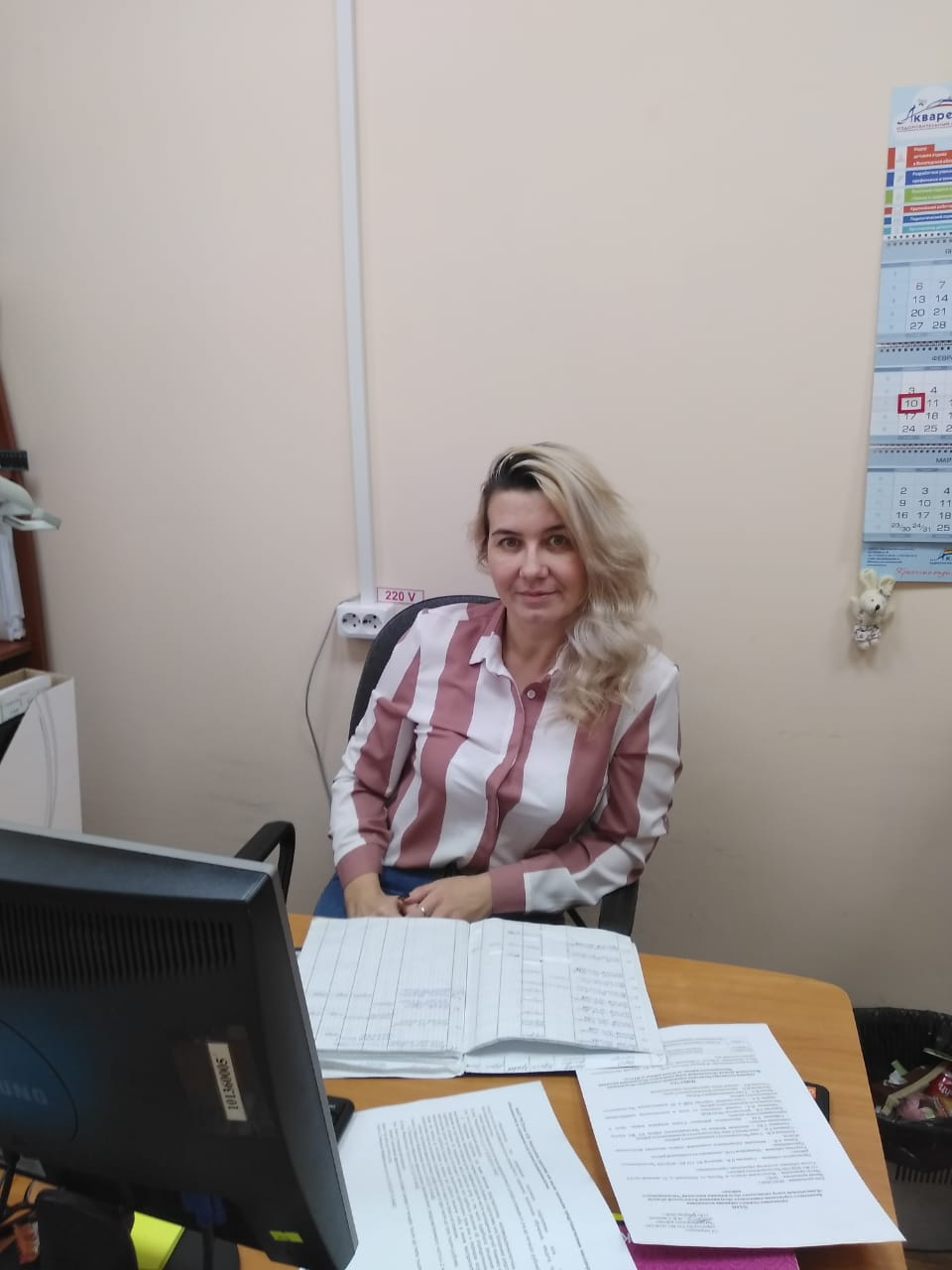 Маврова Екатерина Михайловна
Жижина Ольга Анатольевна
Белякова Ольга Васильевна
Занятия с психологом
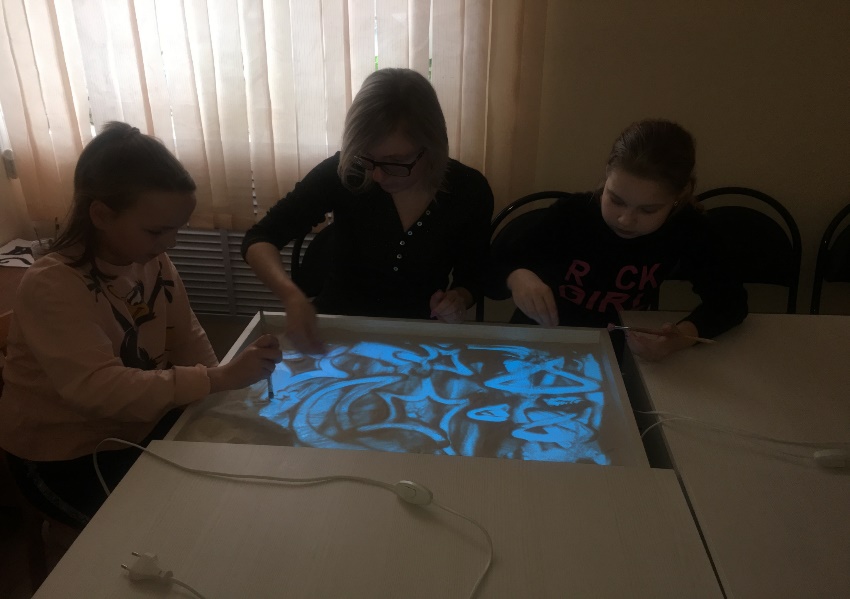 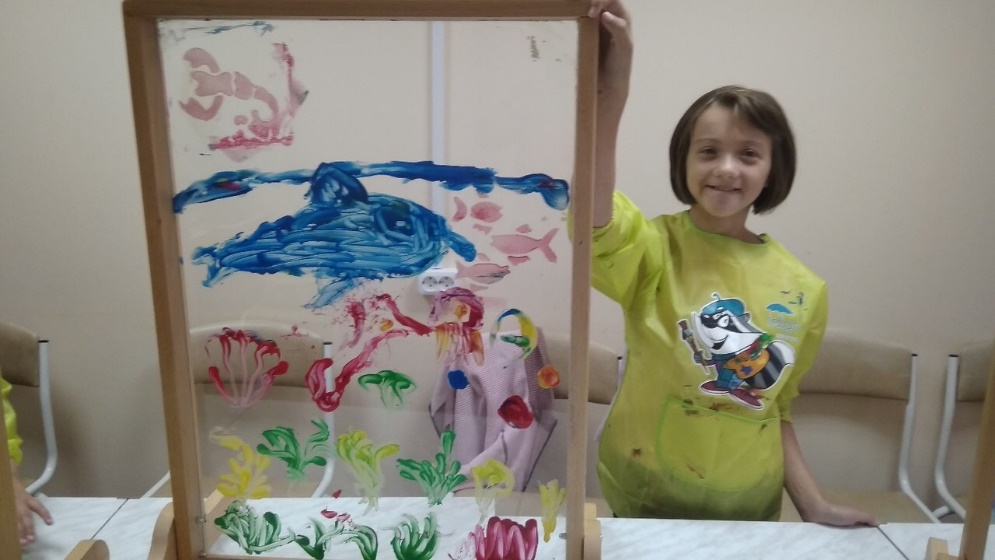 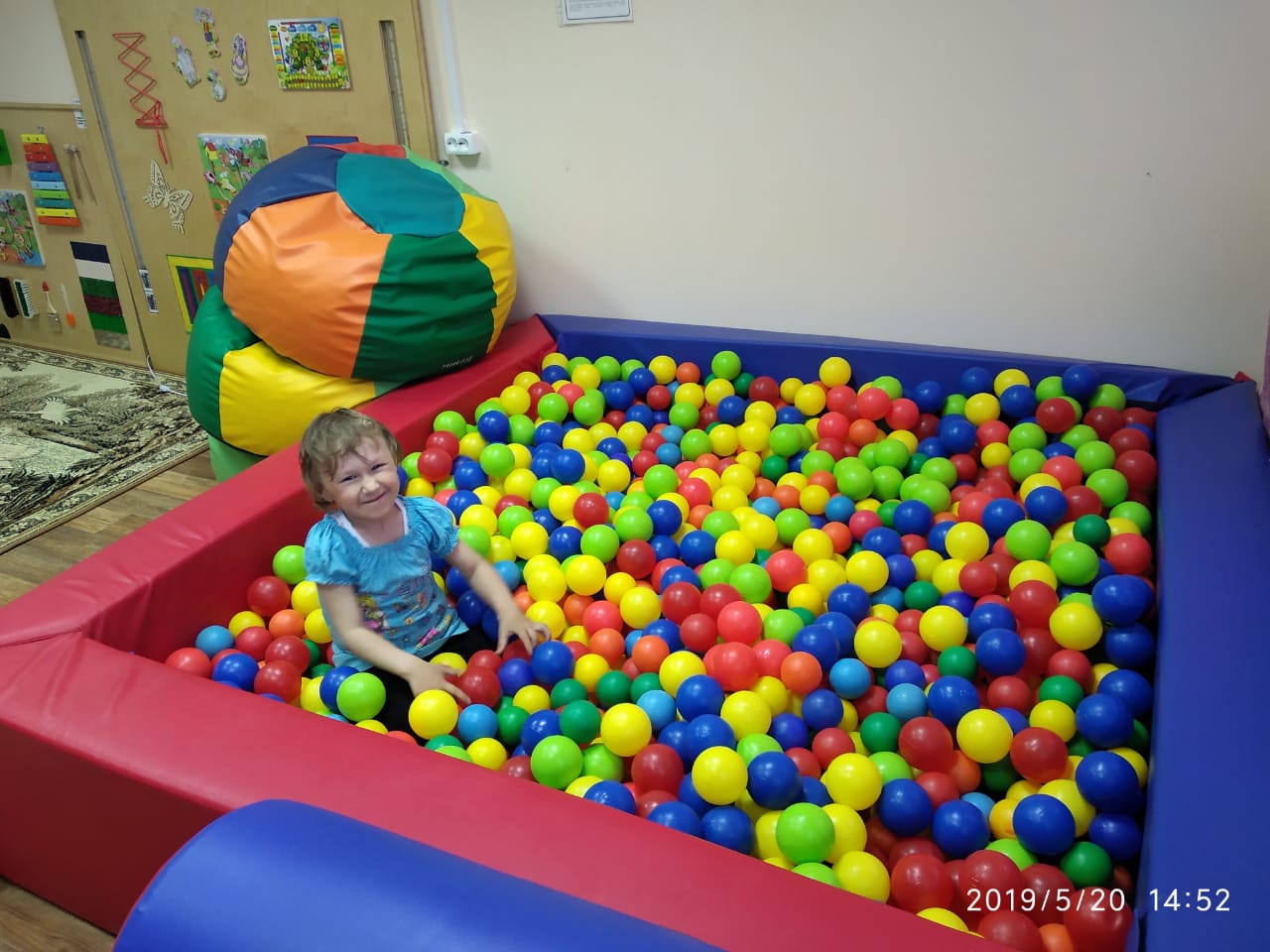 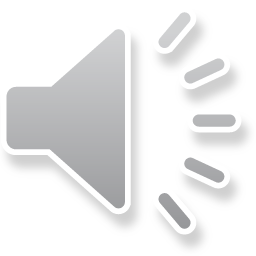 Проект «Хорошее настроение»
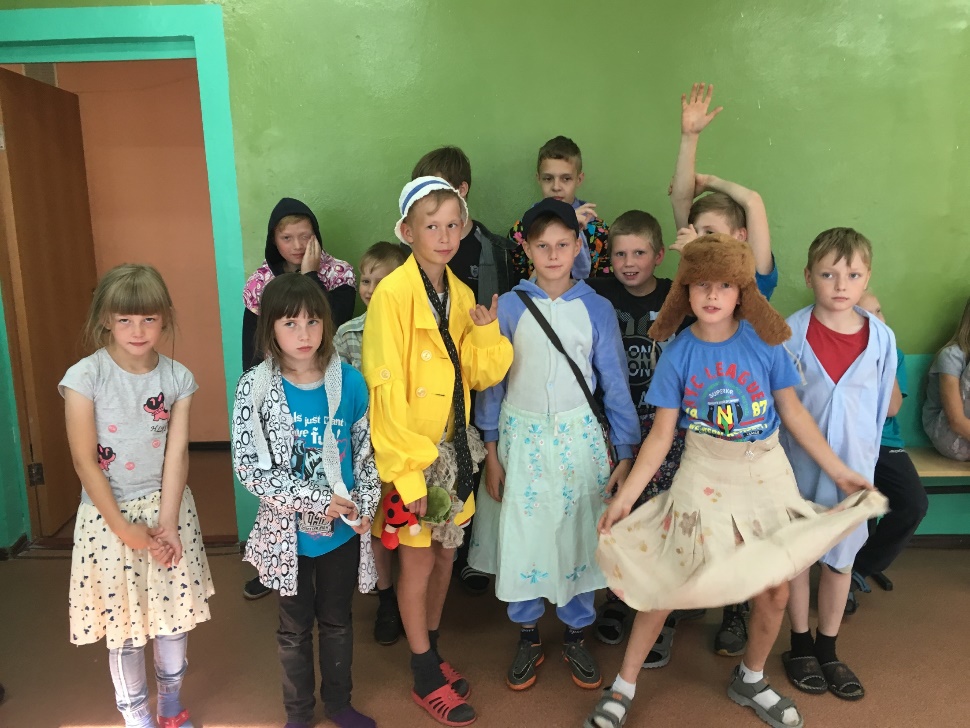 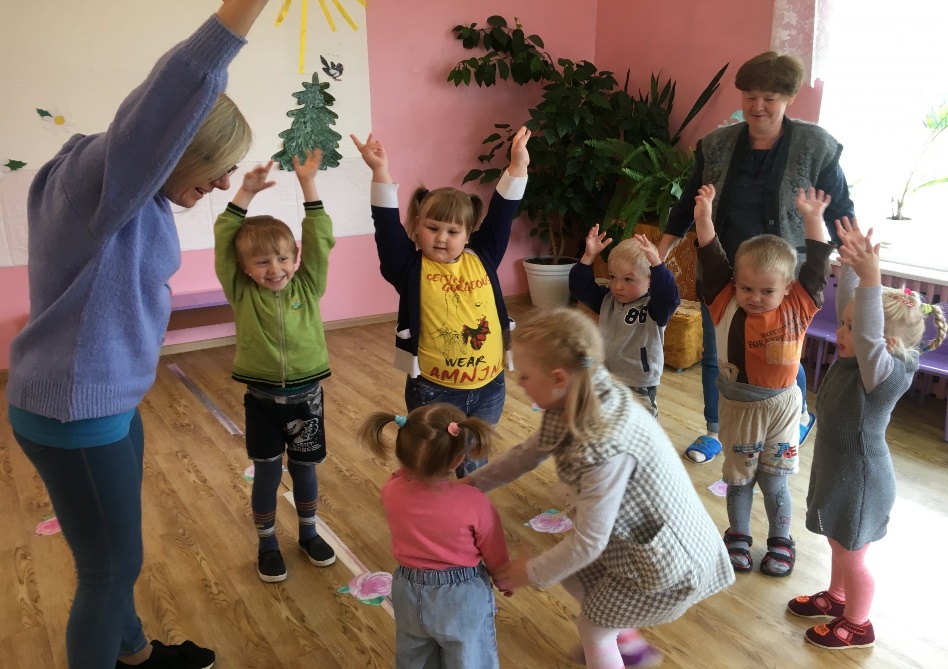 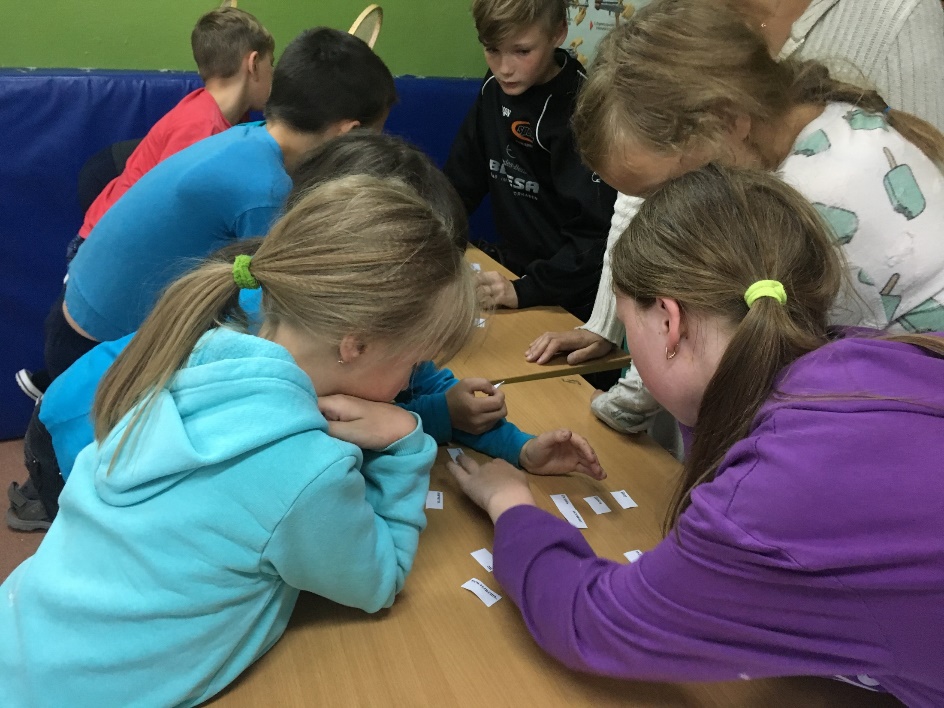 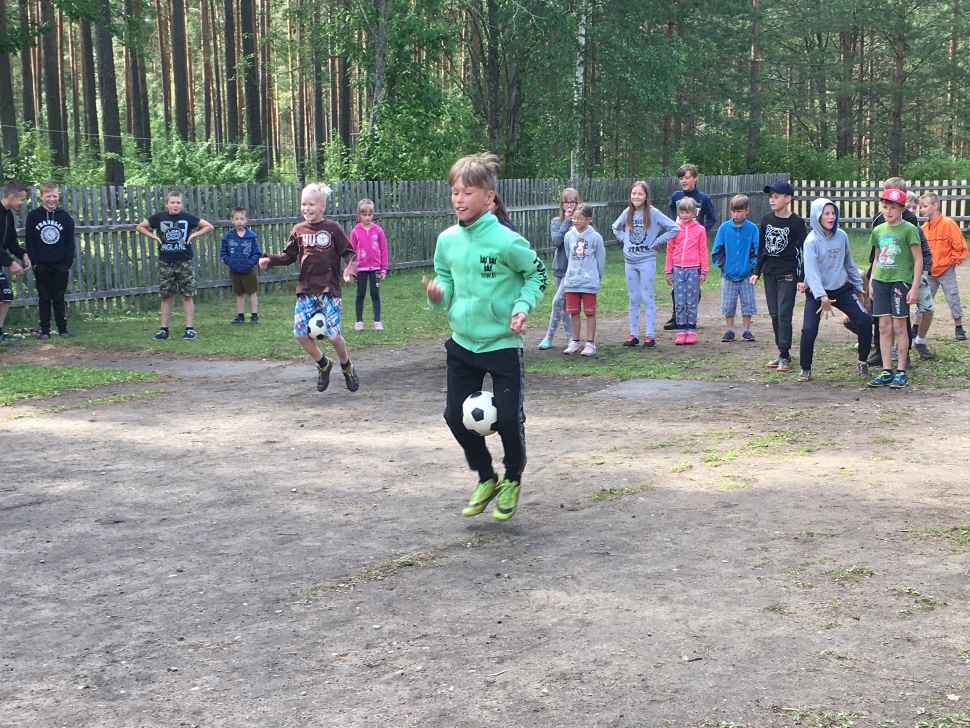 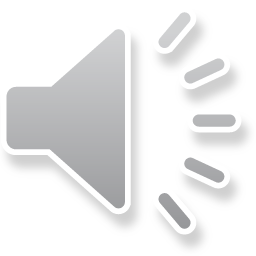 Реализация комплекса мер
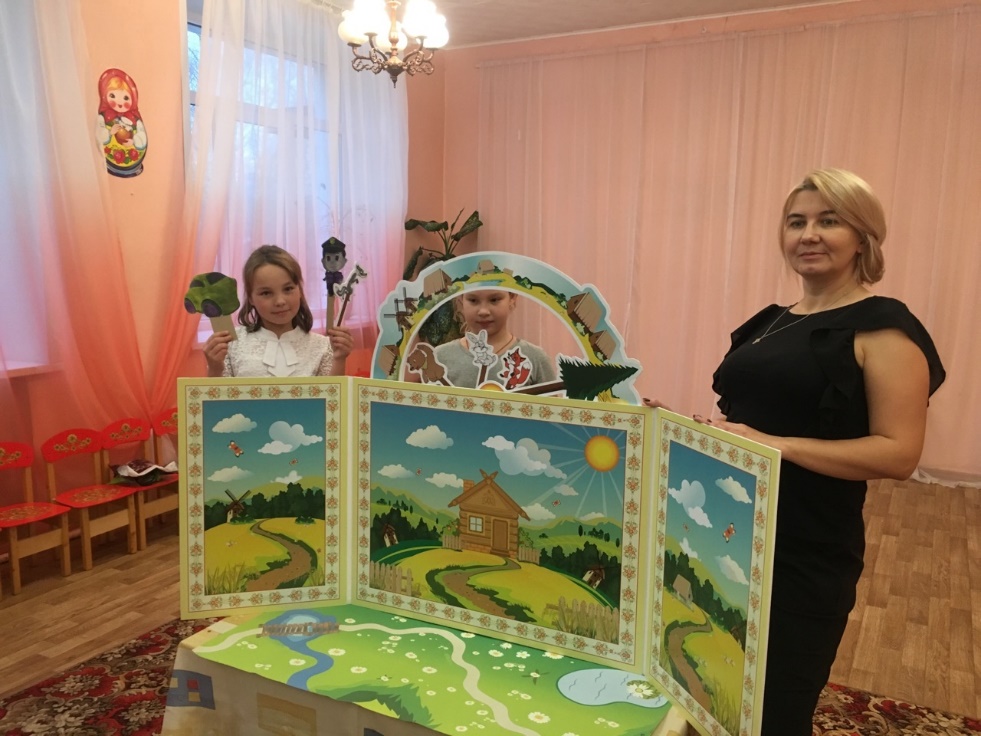 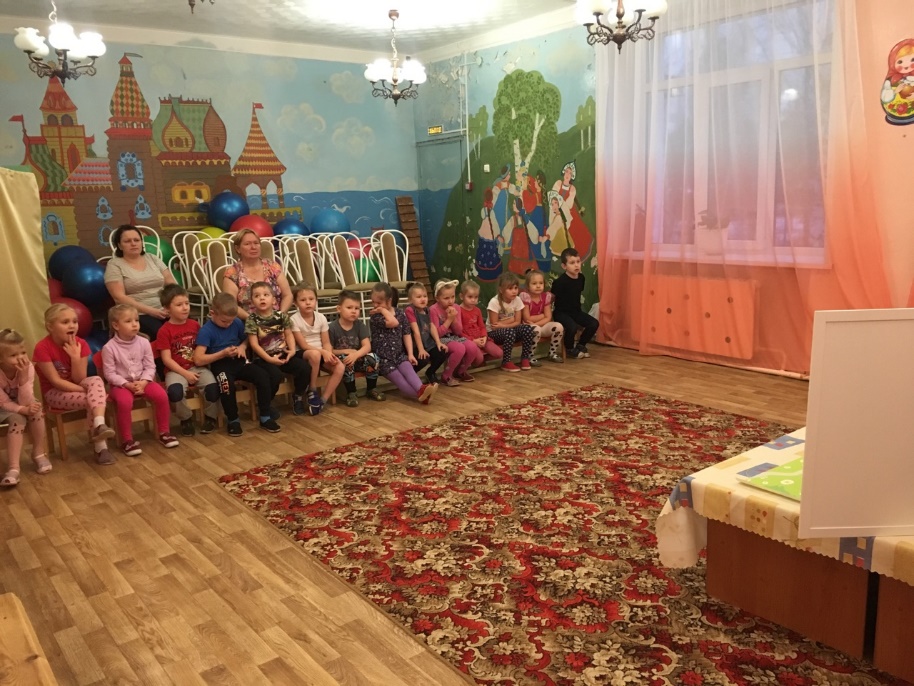 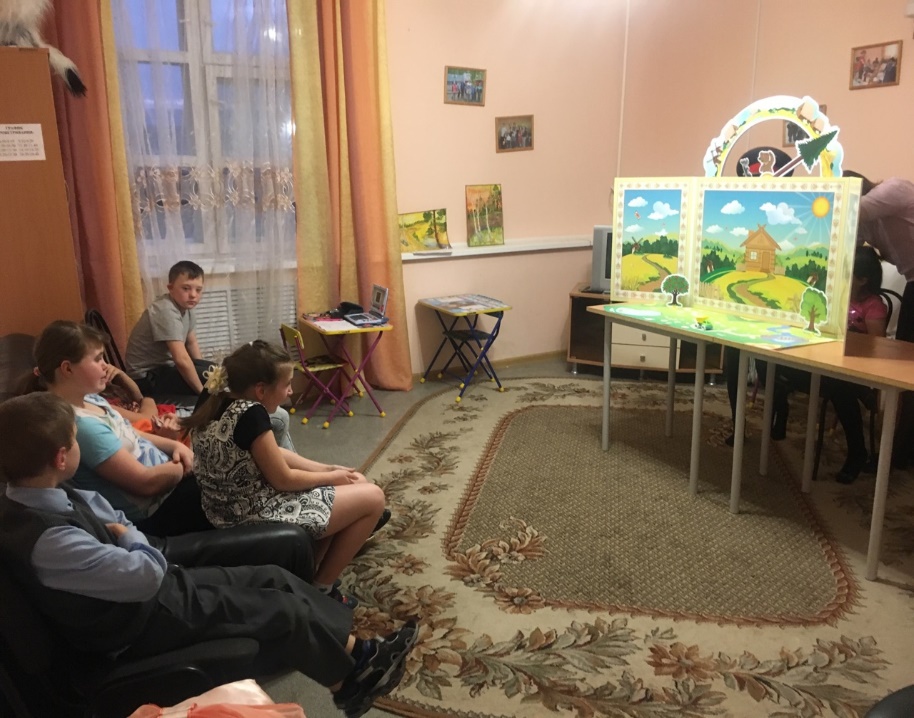 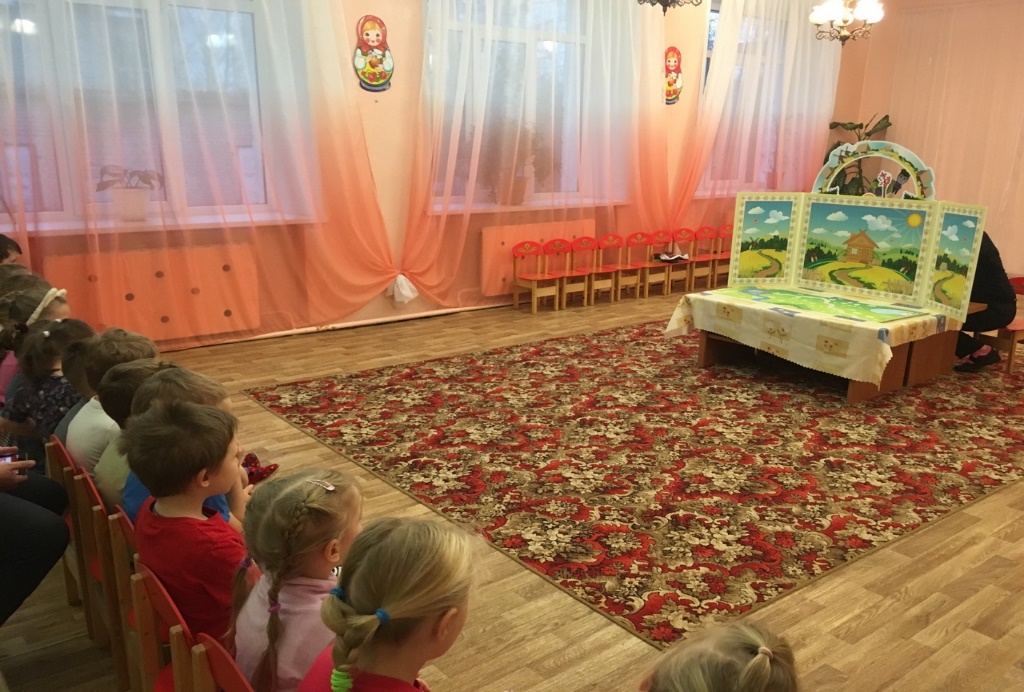 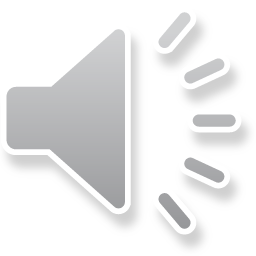 Школа приемных родителей «найди меня мама»
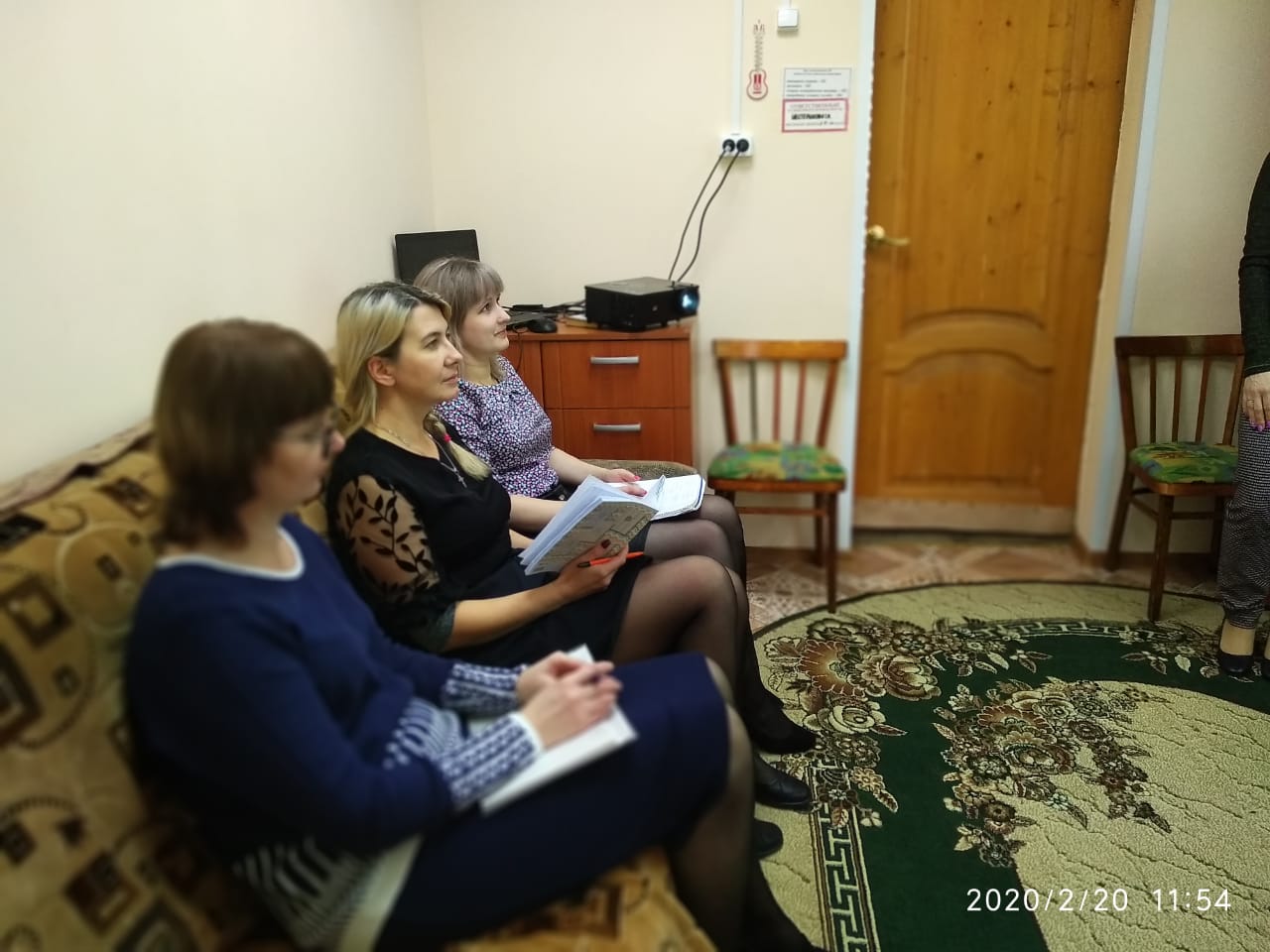 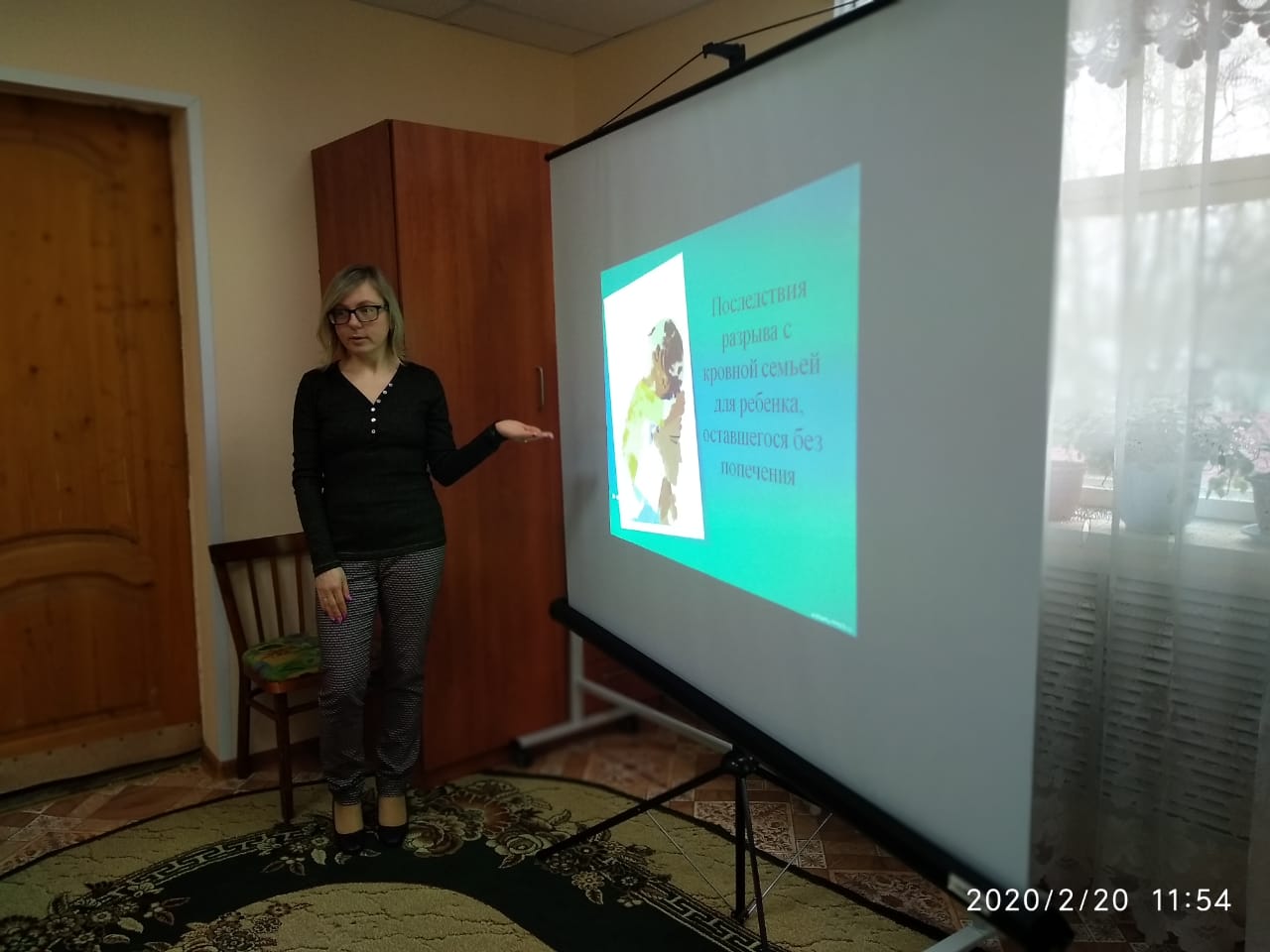 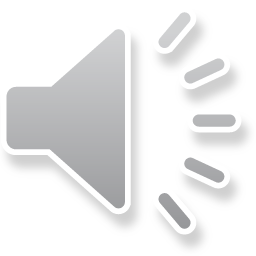